オンラインゲーム課金 編
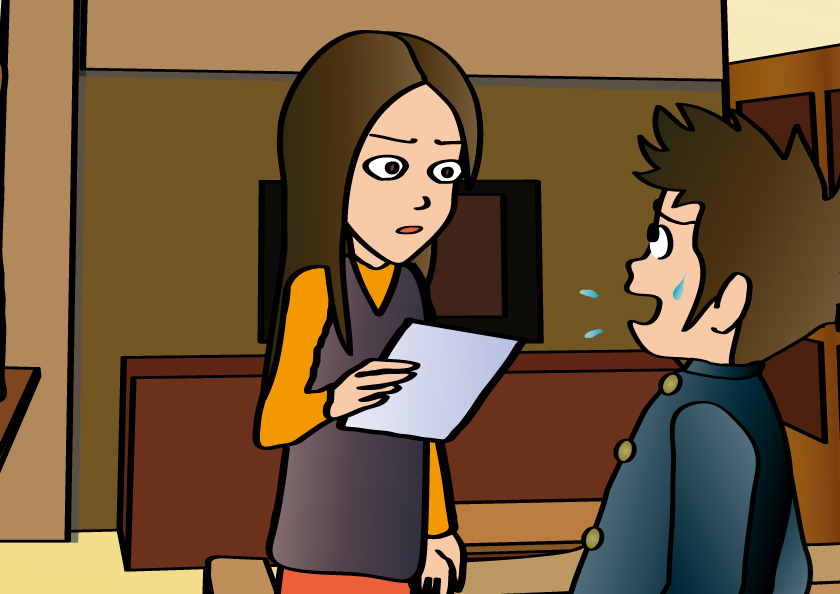 制作：NPO法人ITサポートさが
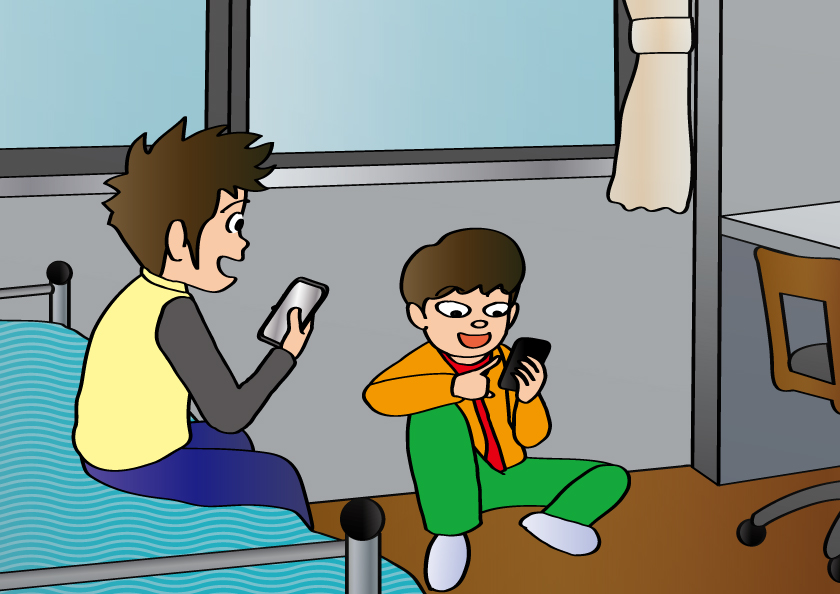 やっぱ面白いよな、「ババロアの岸」。声優がCMしてるのを見た時は絶対地雷だと思ってたけど。
だろ？
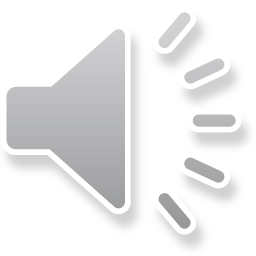 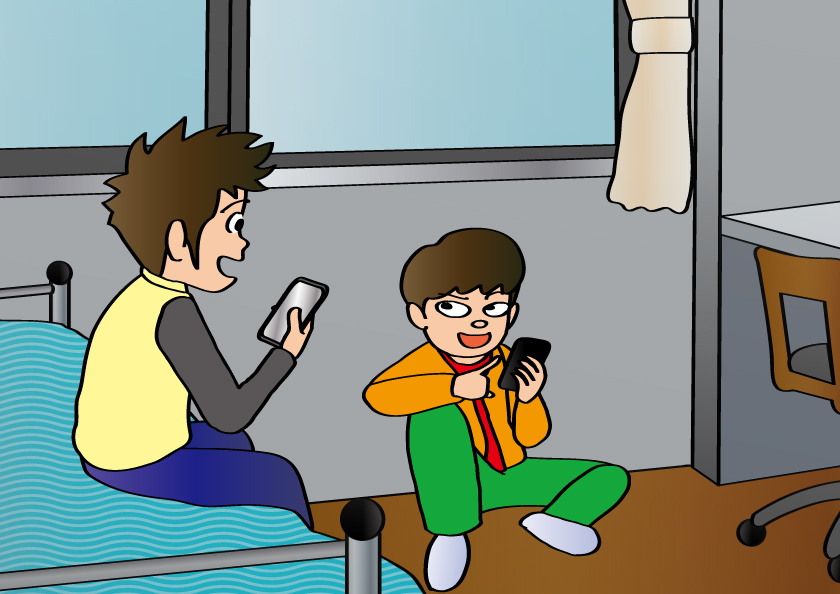 つか、なんで教えた俺より
遥かに強くなってんだよお前。
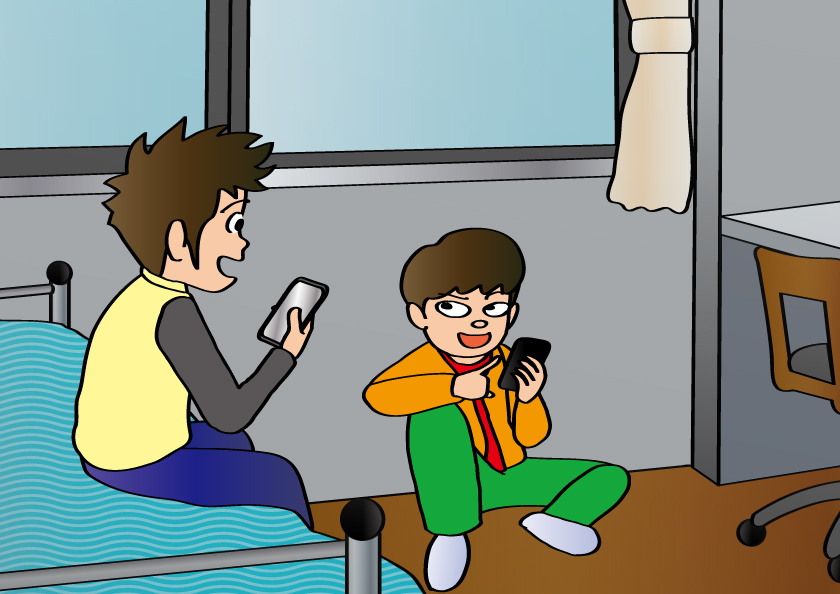 はまっちゃったもんはしょうがない。
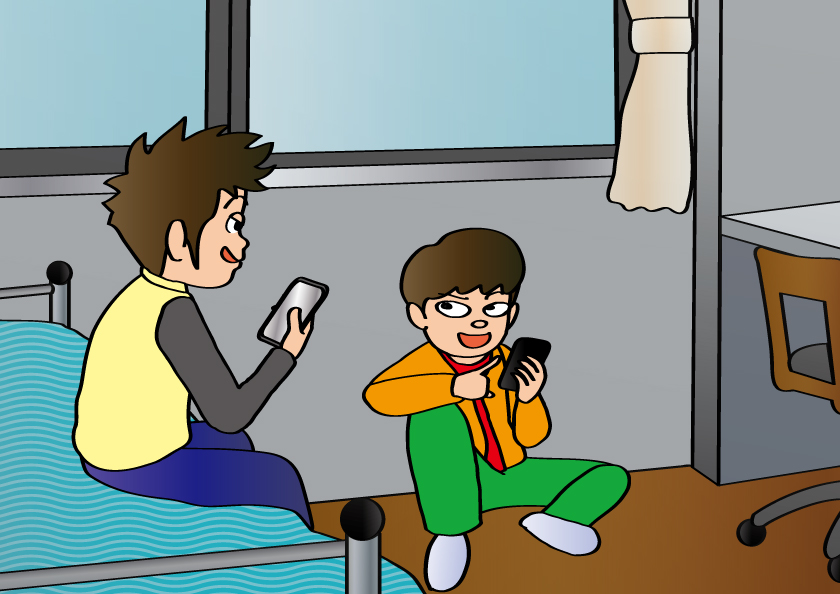 嫉妬してくれても構わないんだぜ？
誰が。
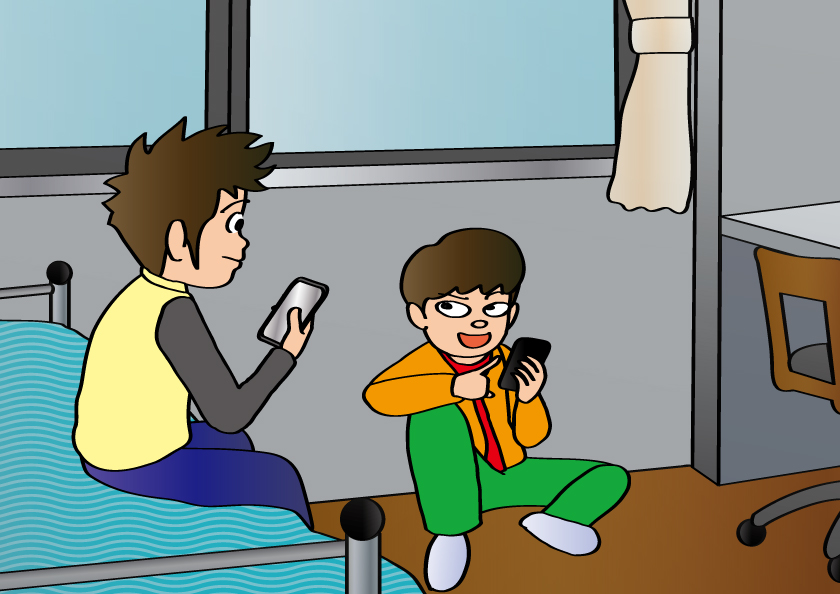 コイン課金してる奴らには
手も足も出ないだろうけどな。
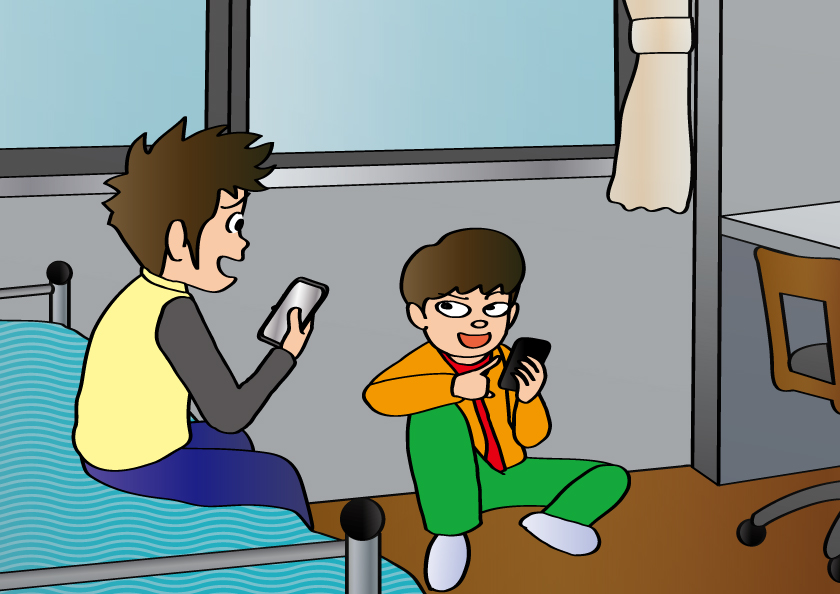 あんなのとまともにやり合おうとするのがダメなんだって。
無課金でも充分に楽しめるんだから、上位のやつらは無視無視。
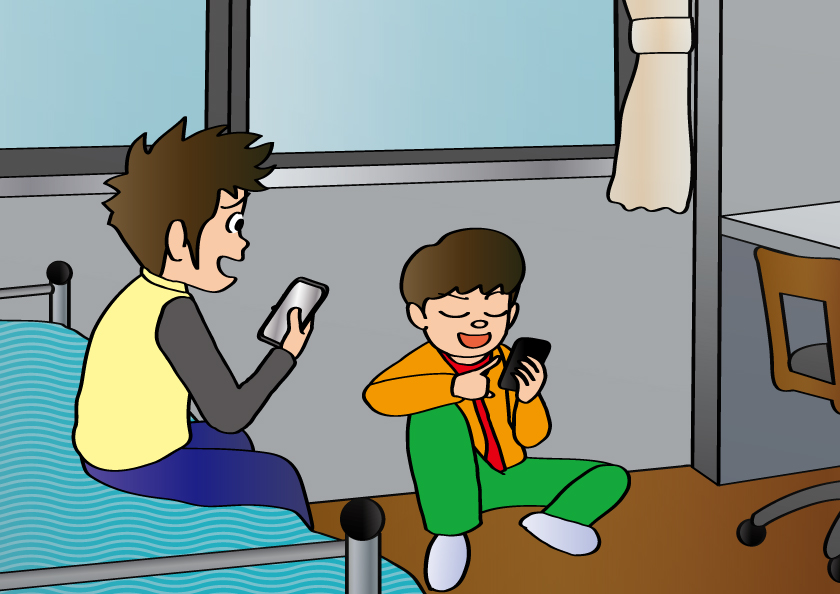 課金なんてやり出したら、
小遣いいくらあっても足りなくなるし。
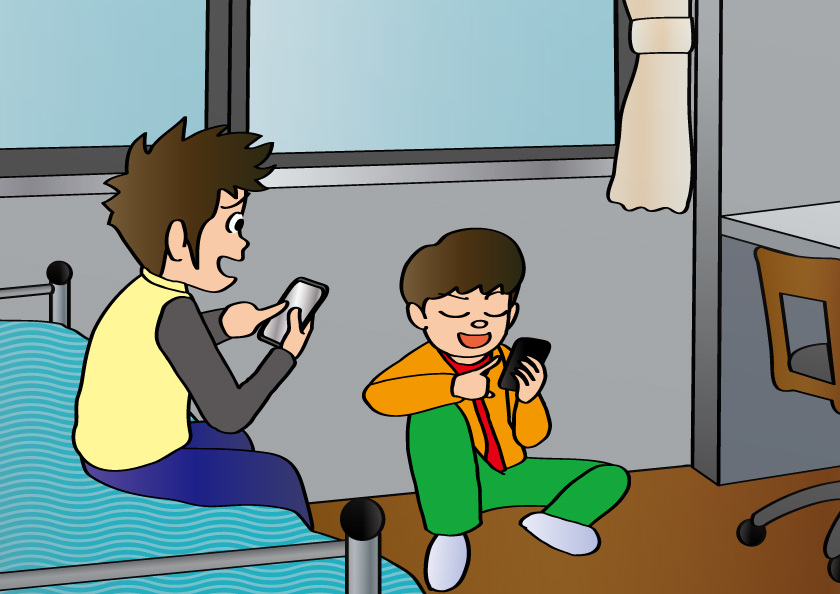 そゆこと。……お、ボスモンスター。
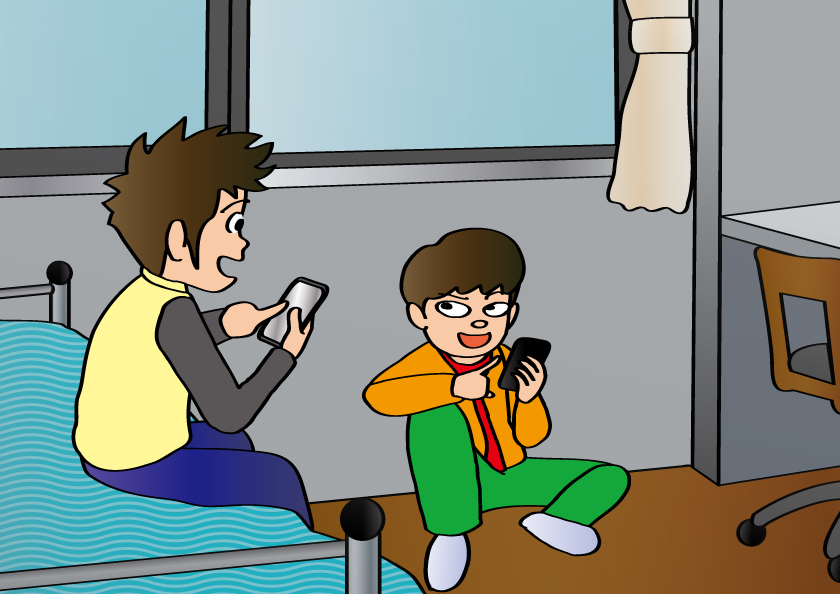 OK任せろ。
助っ人申請してくれよ。俺も経験値欲しいから。
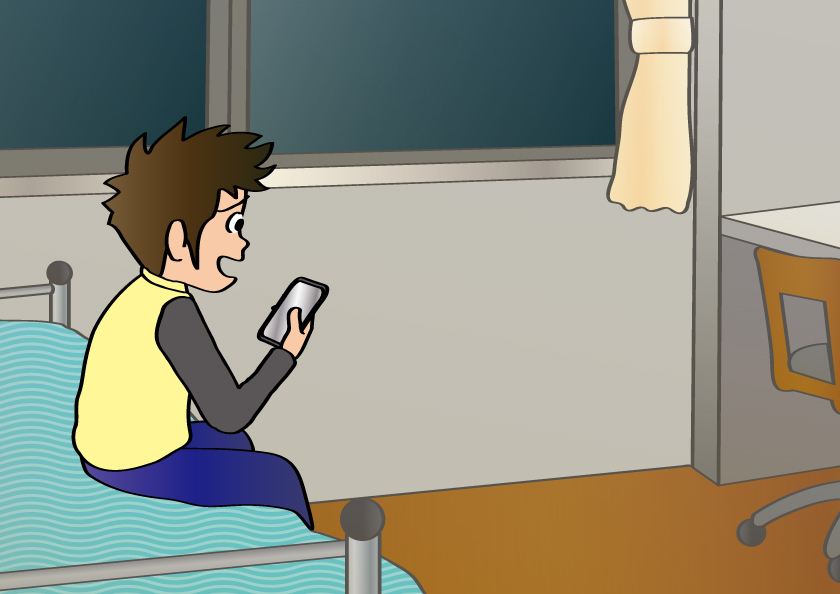 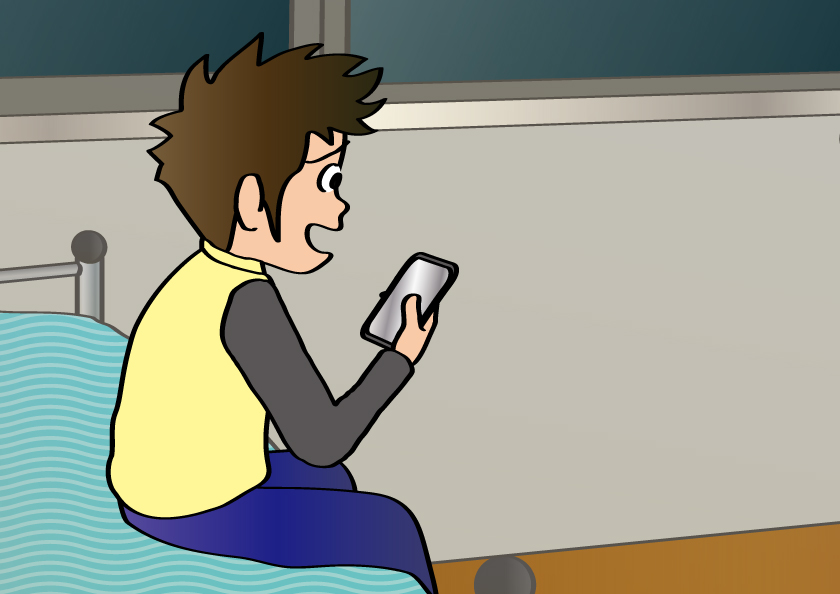 ひろきの手前ああ言ったけど、
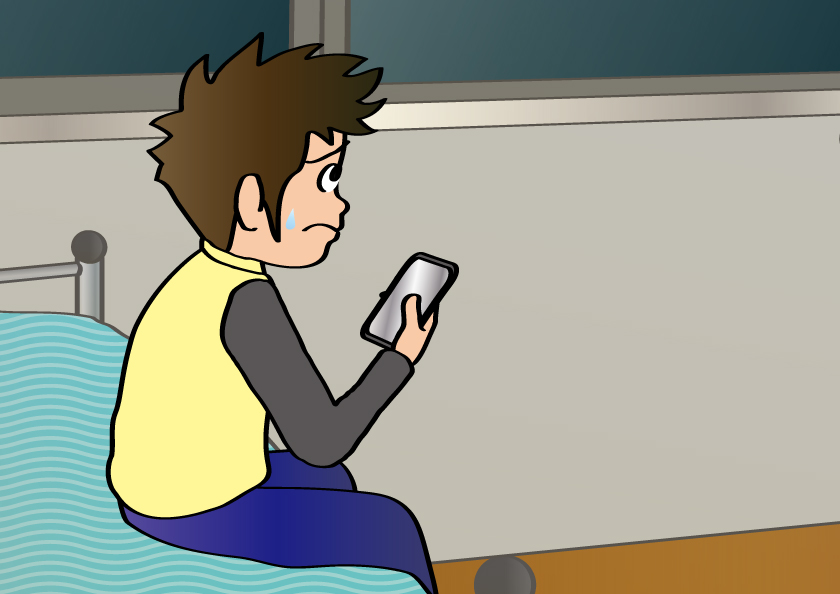 そろそろギルドバトルで
足手まといになりつつあるんだよなぁ・・・。
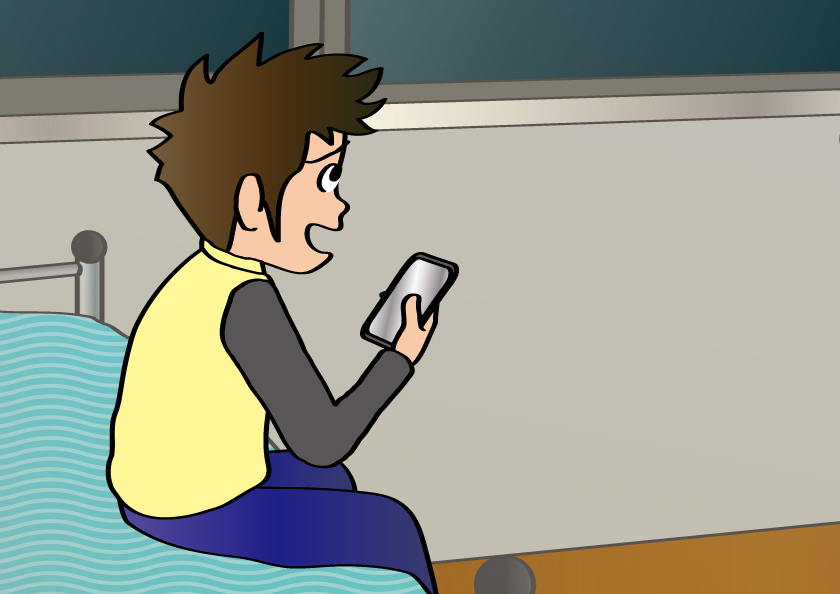 500コインで超レア武器のガチャチケットが買えるのか。
コンビニにプリペイドカードがあったよな。
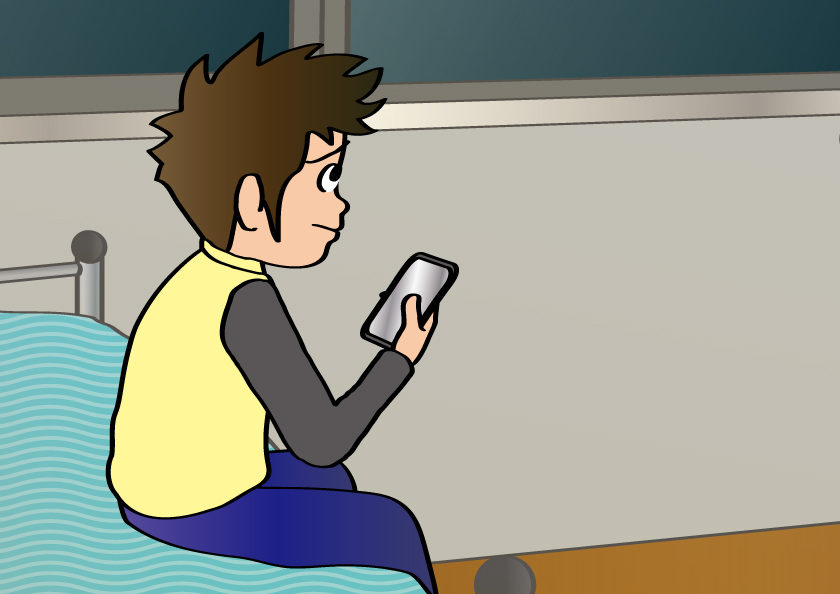 小遣いもないことはないし。
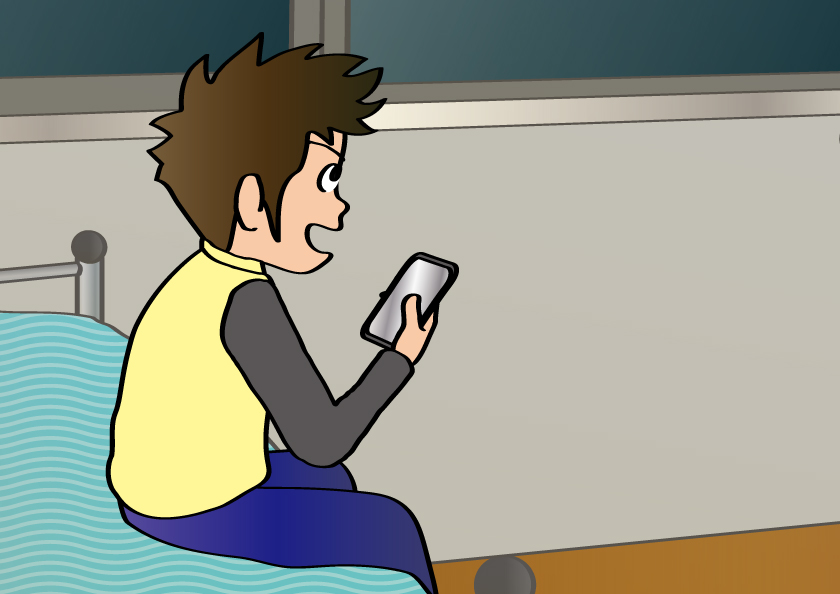 よしっ！
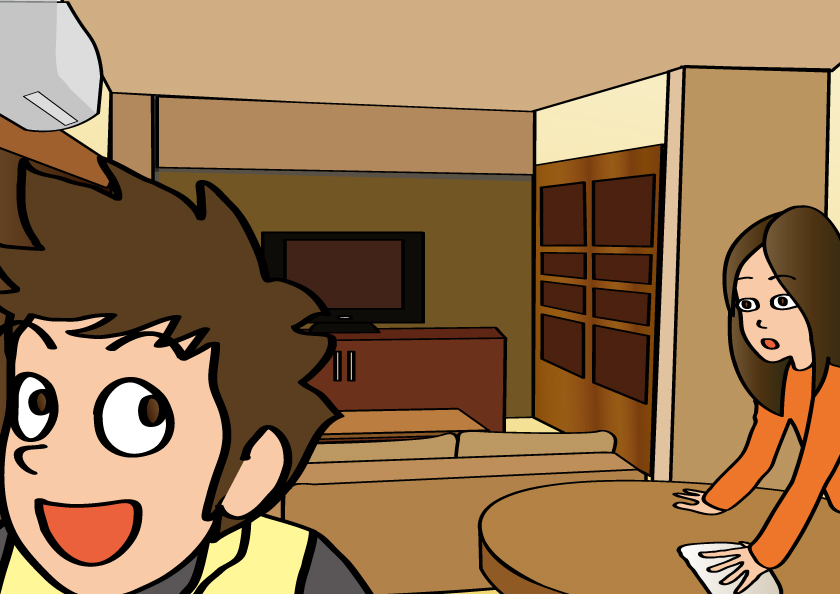 母さん、ちょっとコンビニ行ってくるー！
早めに帰ってきなさいよ！
もう夜も遅いんだから。
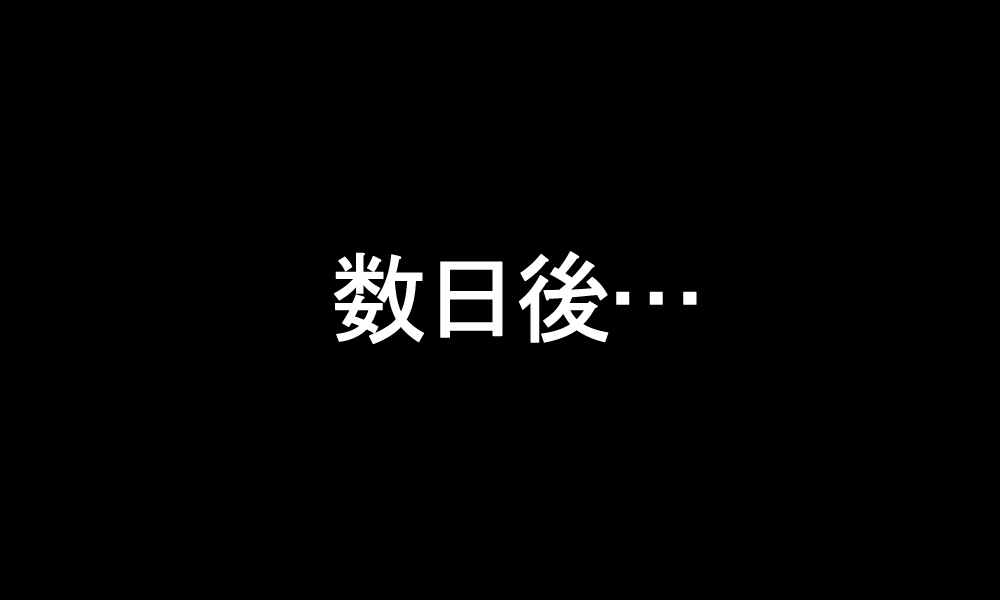 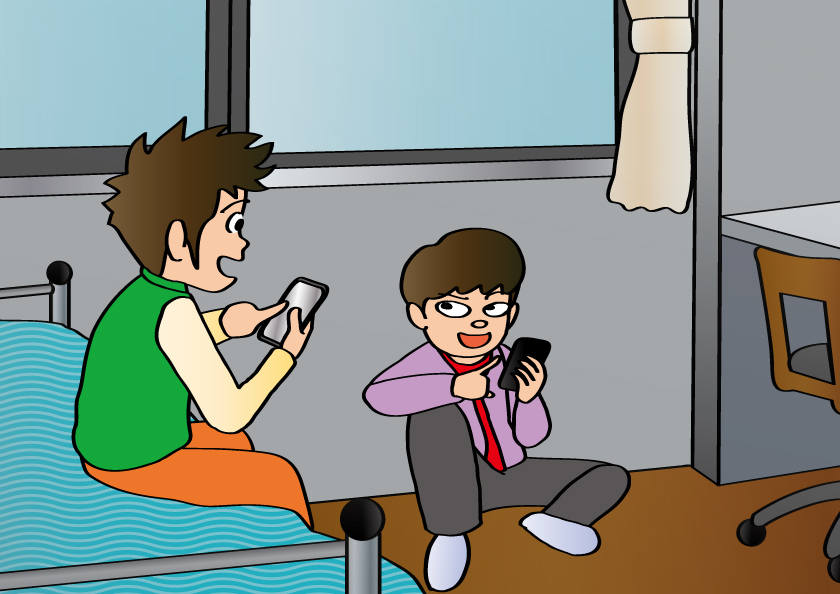 結局課金しちゃったのかよ。
そのレベルになってきたら欲しくなるのは分かるけど。
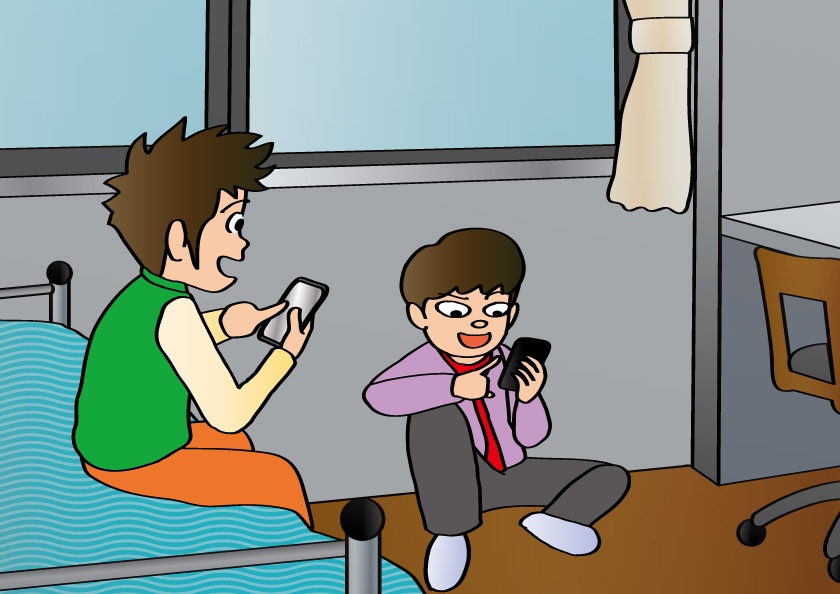 おかげでまたかなり強くなったぜ？
体力がなくなっちまった。回復薬なら50コインだし買っちゃおう。
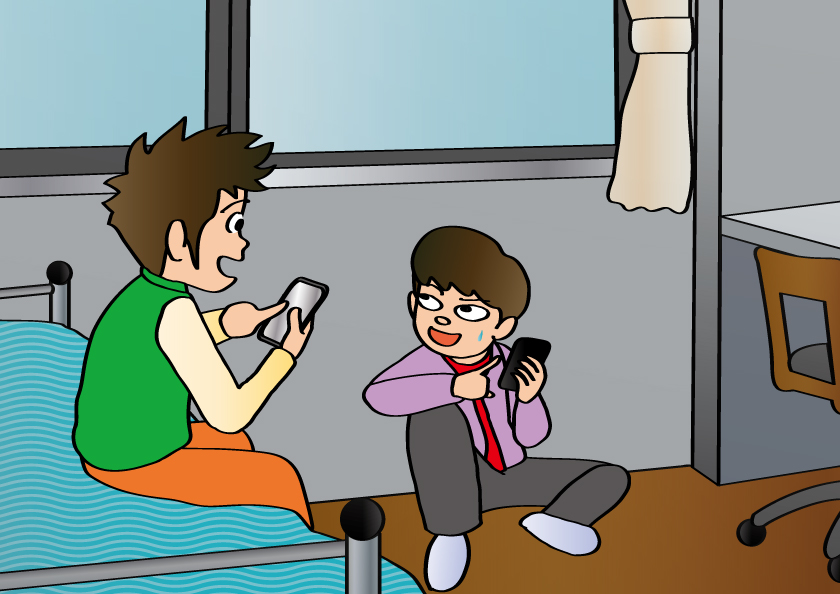 課金やり出してからどんどん課金してね？
小遣いは大丈夫なのかよ。
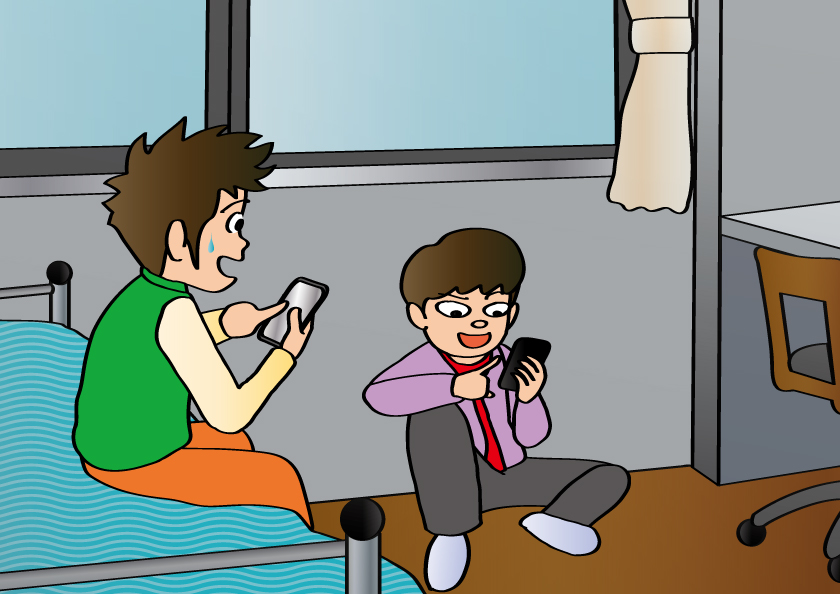 あー、やばいかも。もうコインも尽きかけてる。
明日からイベントだし、プリペイドカードで補充しなきゃ。
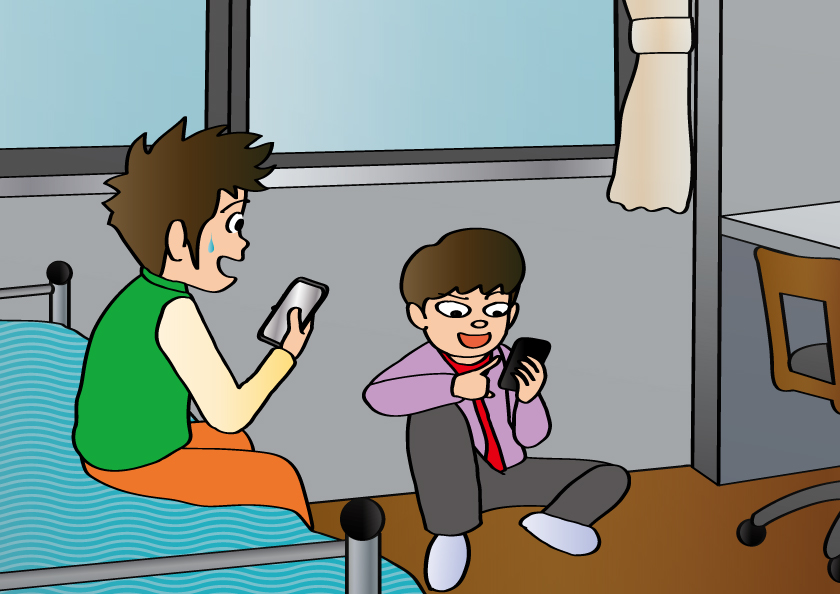 あー、やばいかも。もうコインも尽きかけてる。
明日からイベントだし、プリペイドカードで補充しなきゃ。
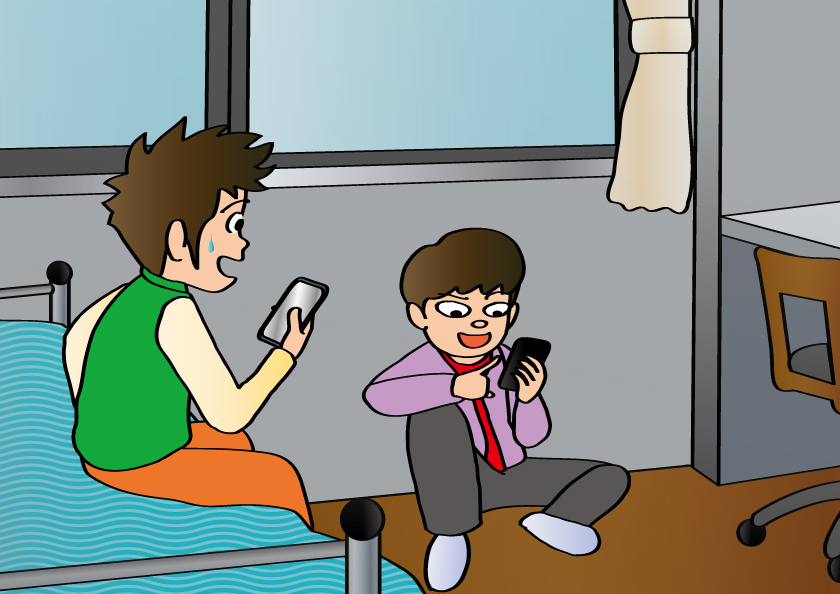 あー、やばいかも。もうコインも尽きかけてる。
明日からイベントだし、プリペイドカードで補充しなきゃ。
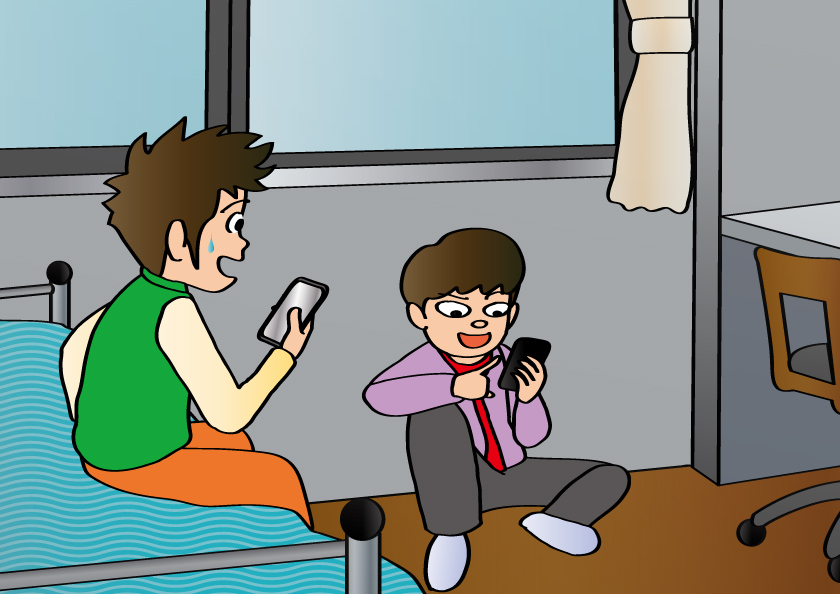 あー、やばいかも。もうコインも尽きかけてる。
明日からイベントだし、プリペイドカードで補充しなきゃ。
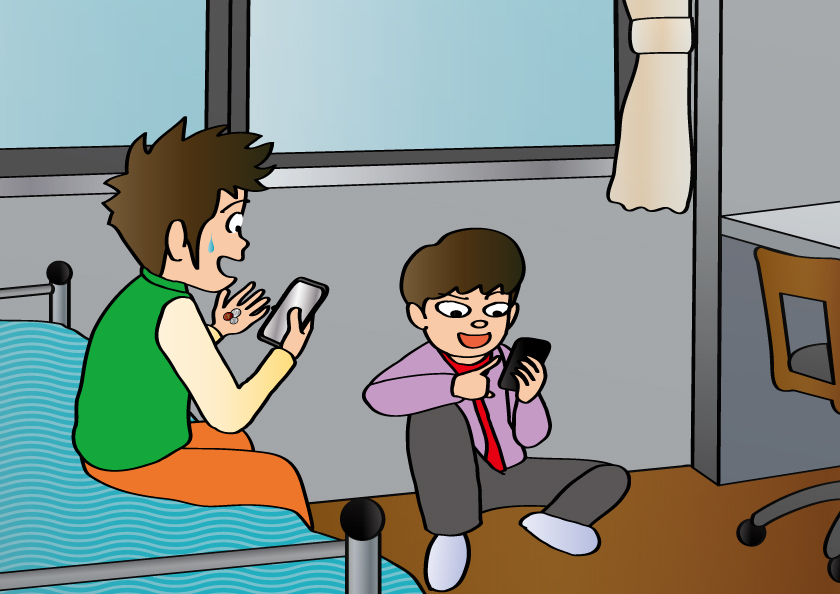 …って小遣いもほぼないじゃん！？どうしよ…。
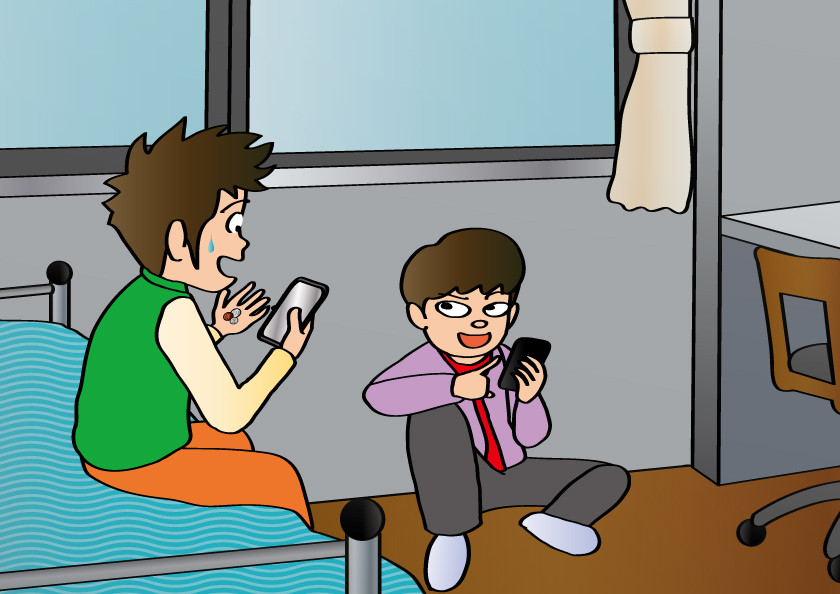 諦めるとか・・・ないよなぁ。
今度のイベントで手に入る武器、めっちゃ強いらしいからなぁ。
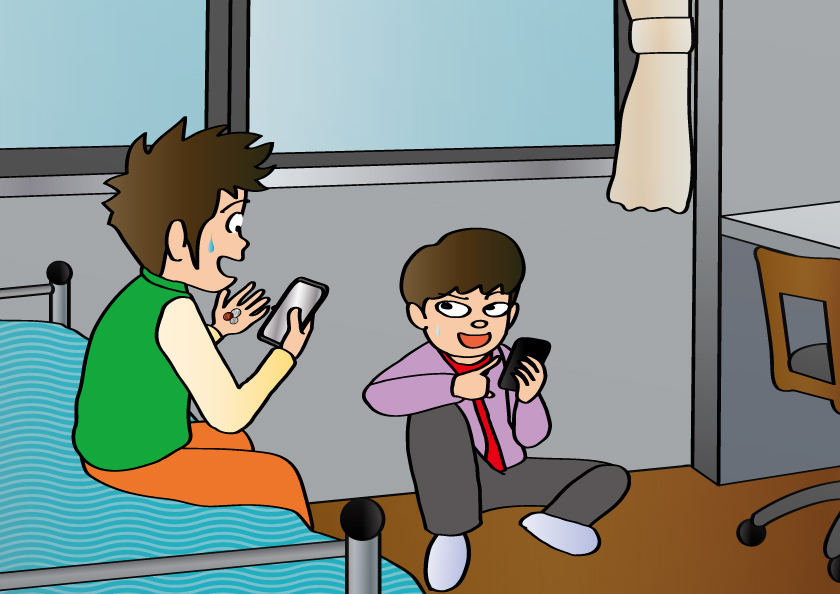 でも小遣いないなら
仕方ないんじゃないか？
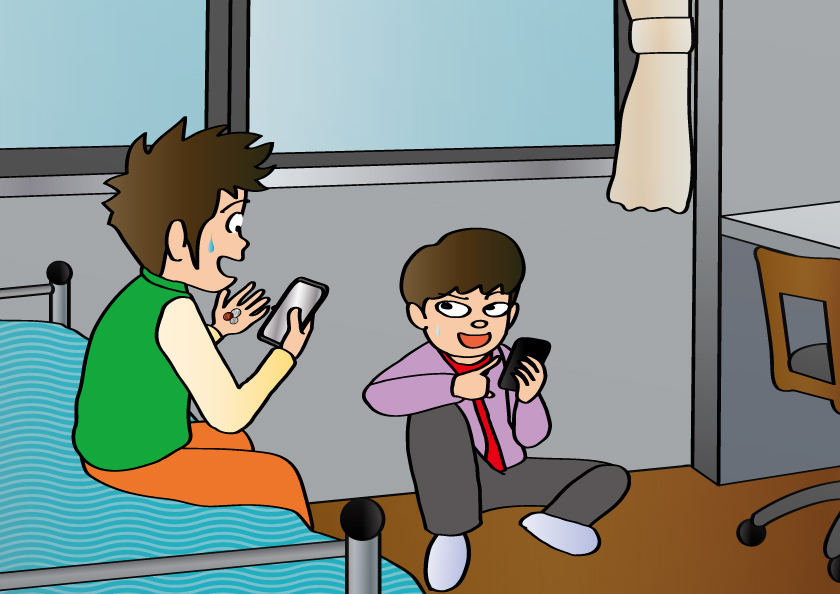 たくみ－
でも小遣いないなら
仕方ないんじゃないか？
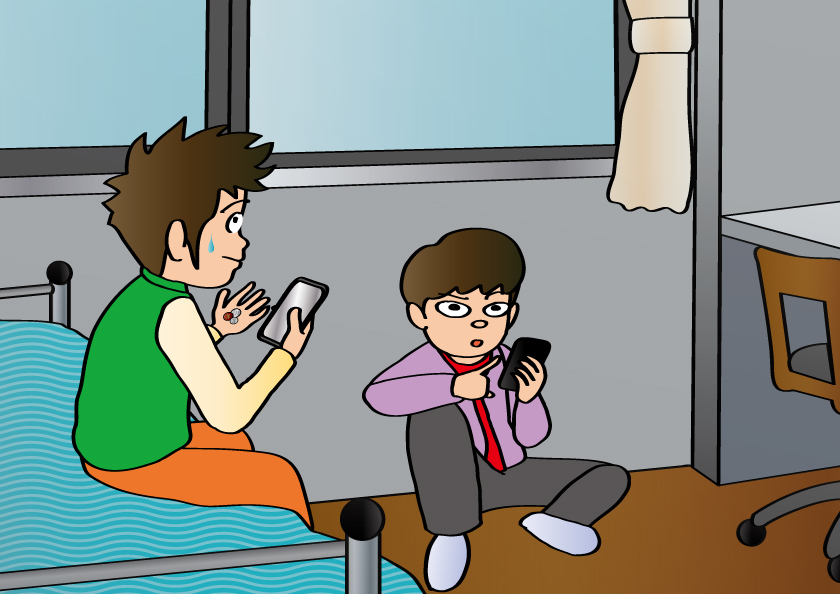 お使い頼まれてくれない？
財布いつものとこに置いてるから。
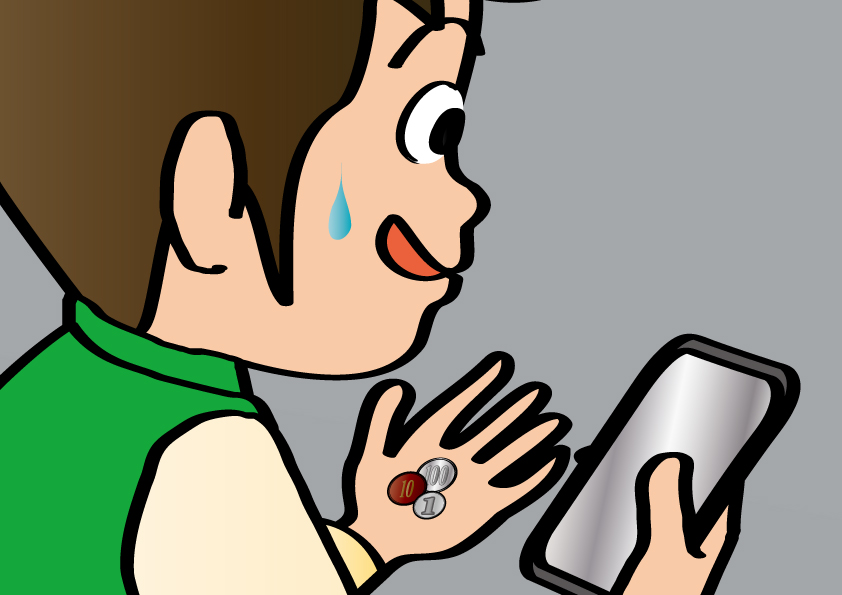 ・・・ひとつだけ方法がある。
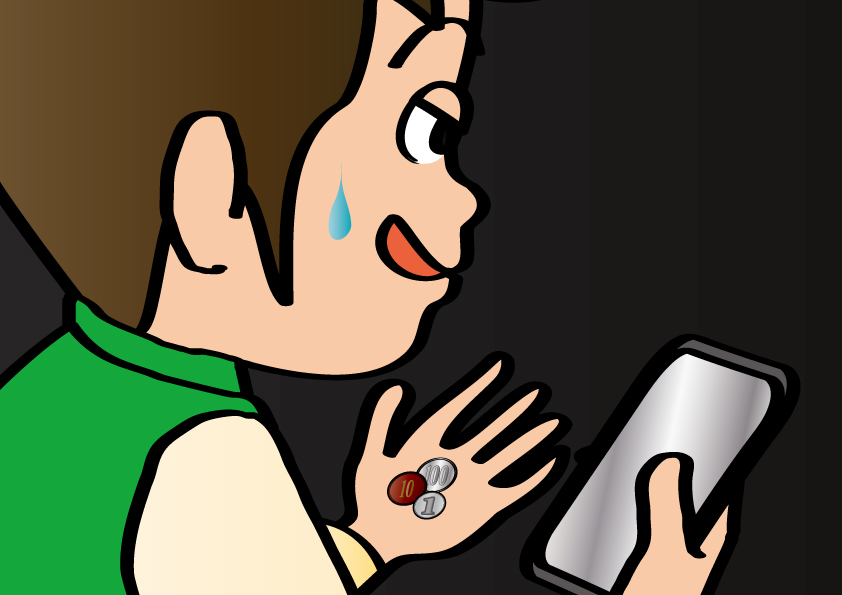 クレジットカードを使って課金しよう。
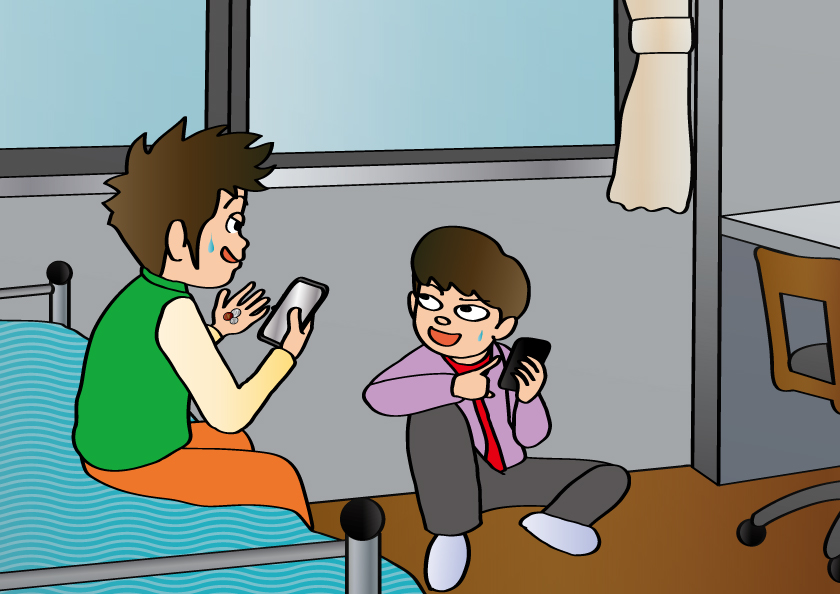 俺ら未成年だし、
クレカなんて持ってないだろ？
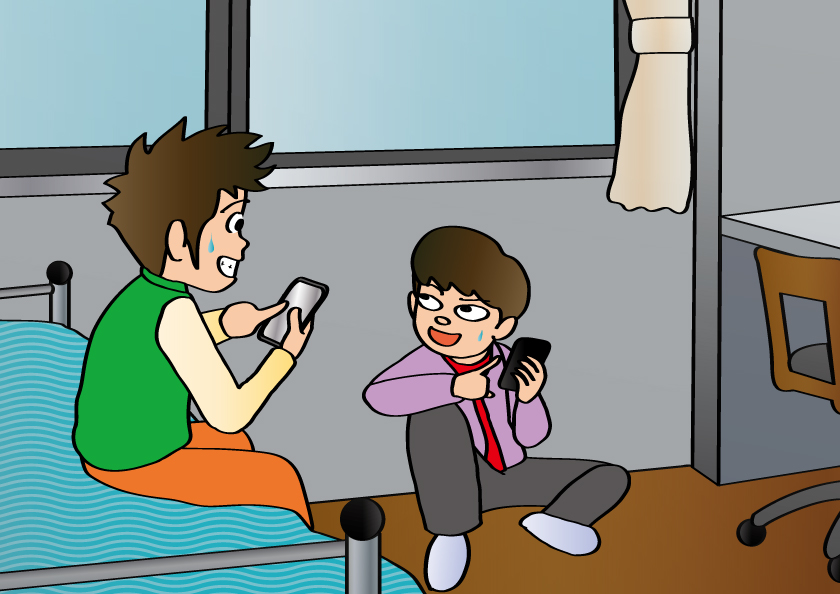 親のクレジットカードの番号を盗み見てだな・・・
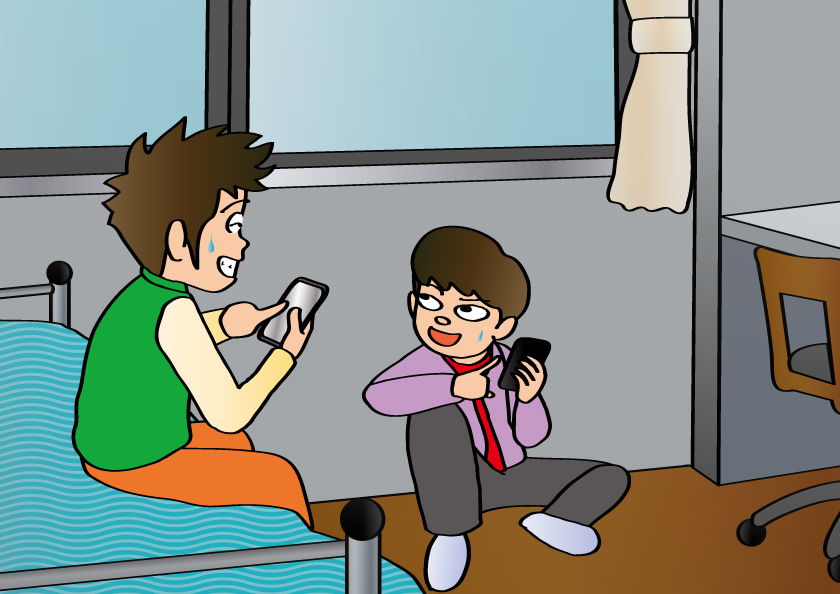 ・・・どうなっても知らねぇぞ？
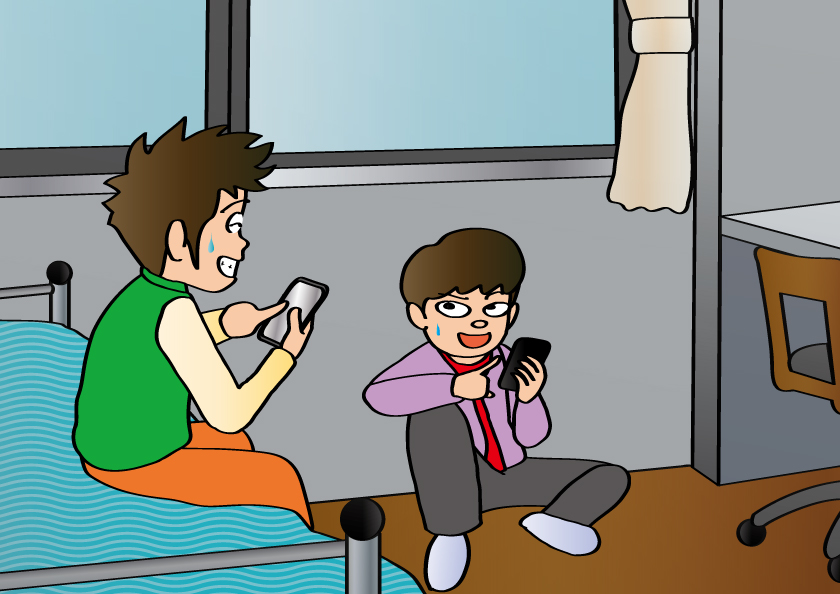 その時はその時だ。
俺にはバレてがっつり怒られる未来が見えるぜ。
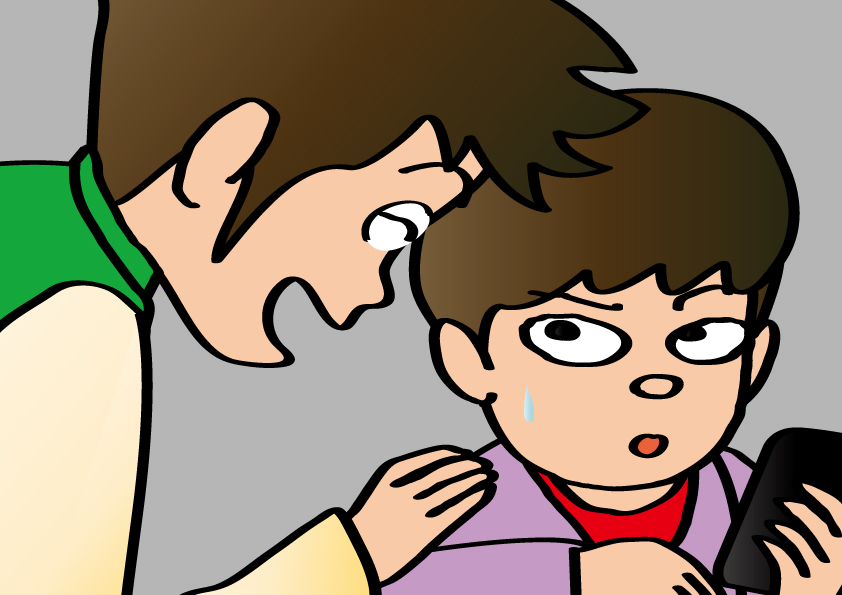 ほら、ひろき、
”お使い”
一緒に行こうぜ？
１か月後･･･
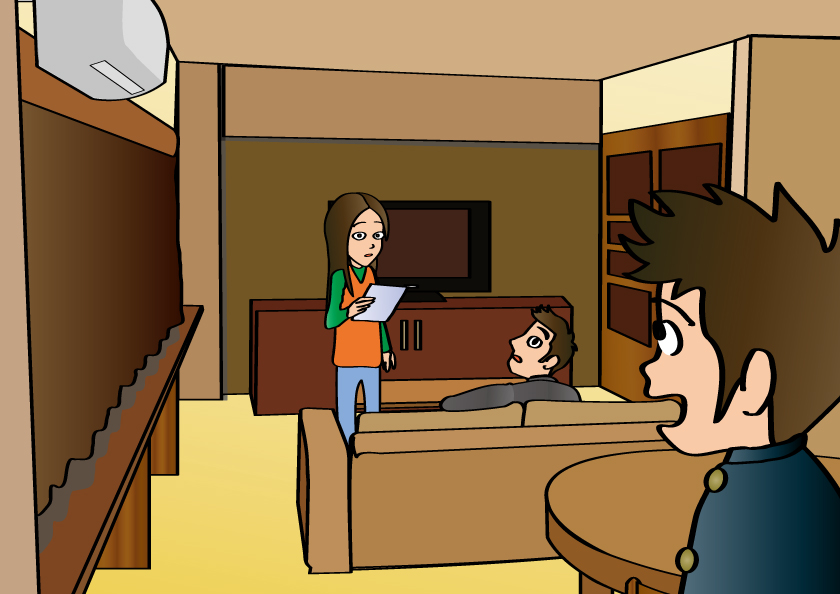 おかえり、今日は早かったわね
母さんただいまー
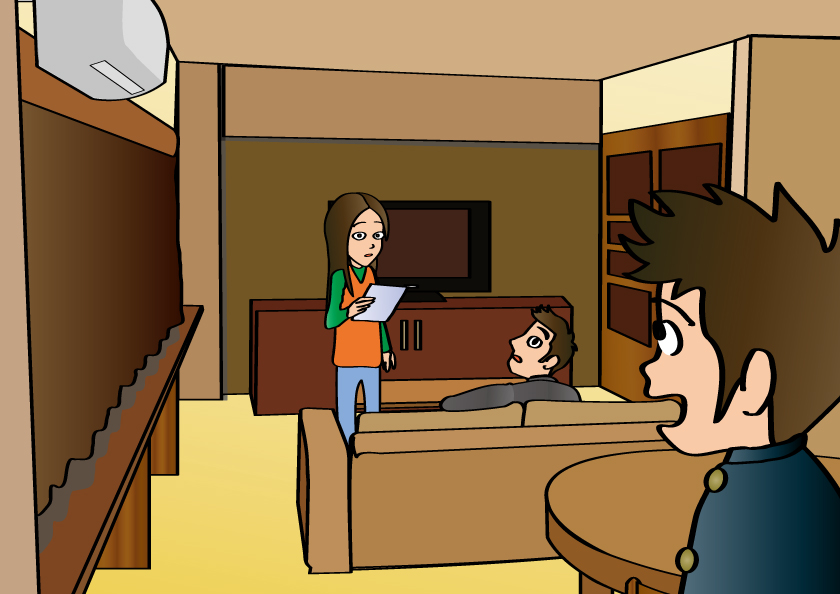 おー、たくみ
最近勉強はどうだ
あれ？
父さんもう帰ってきてんだ
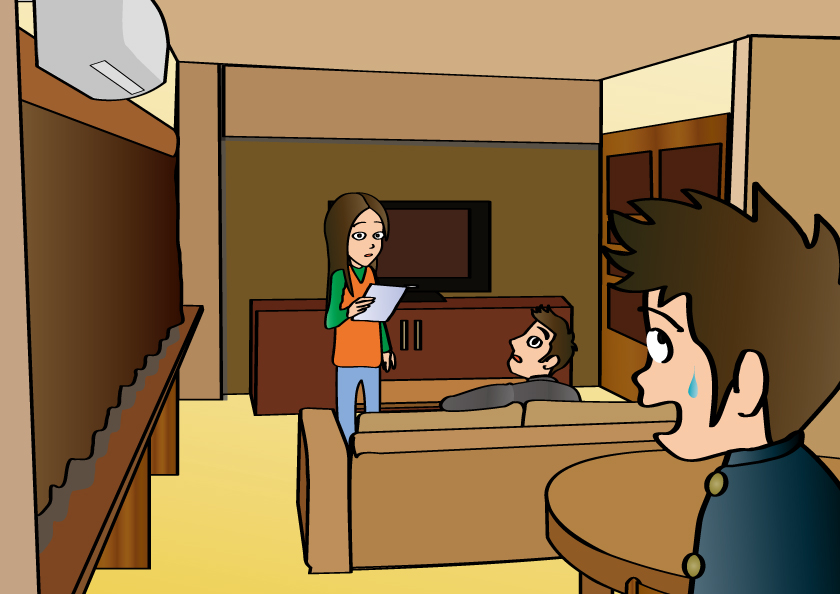 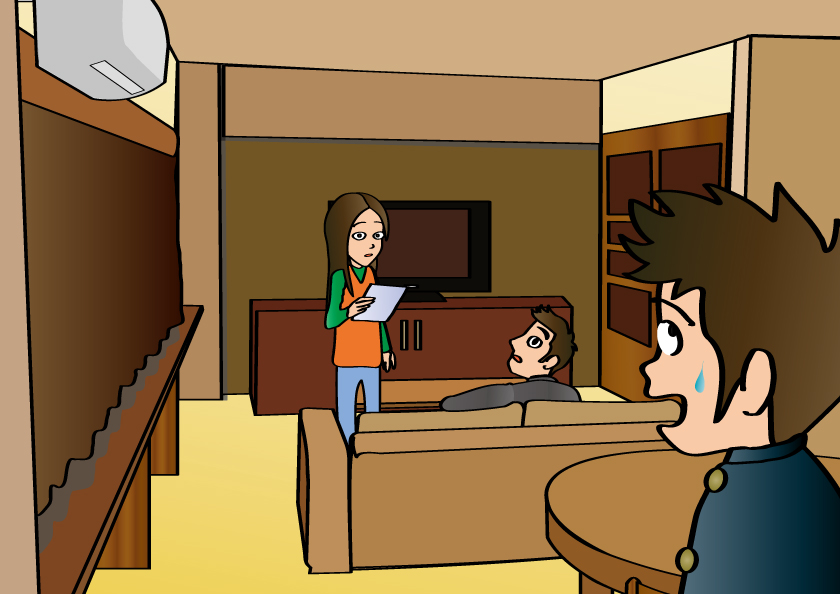 勉強は・・・
まあそこそこかな
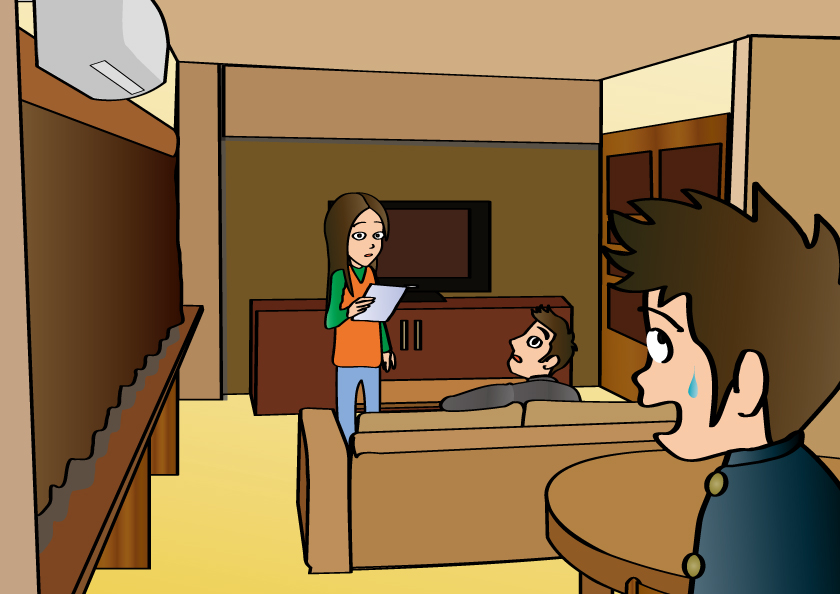 最近はいつもケータイをいじってるものね
勉強は・・・
まあそこそこかな
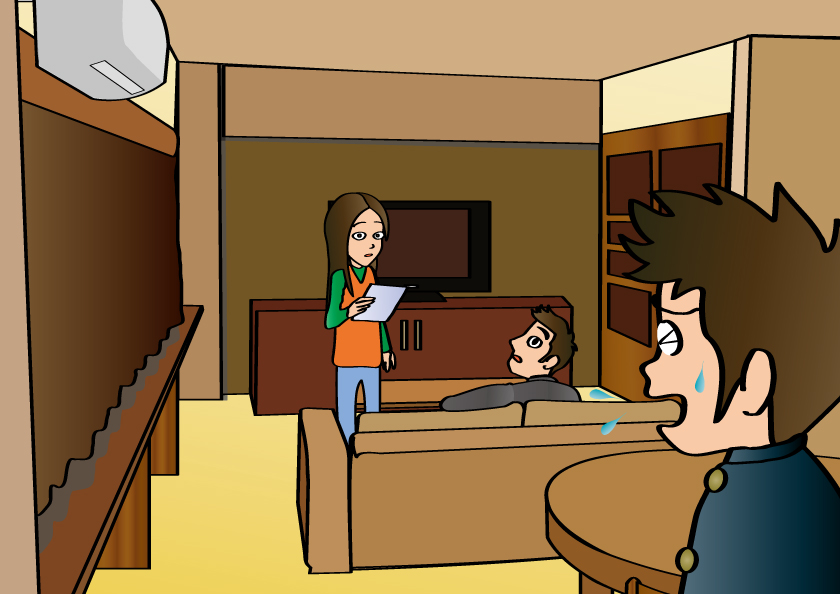 遊びもいいが、
勉強もちゃんとしろよ
ちょっと母さん
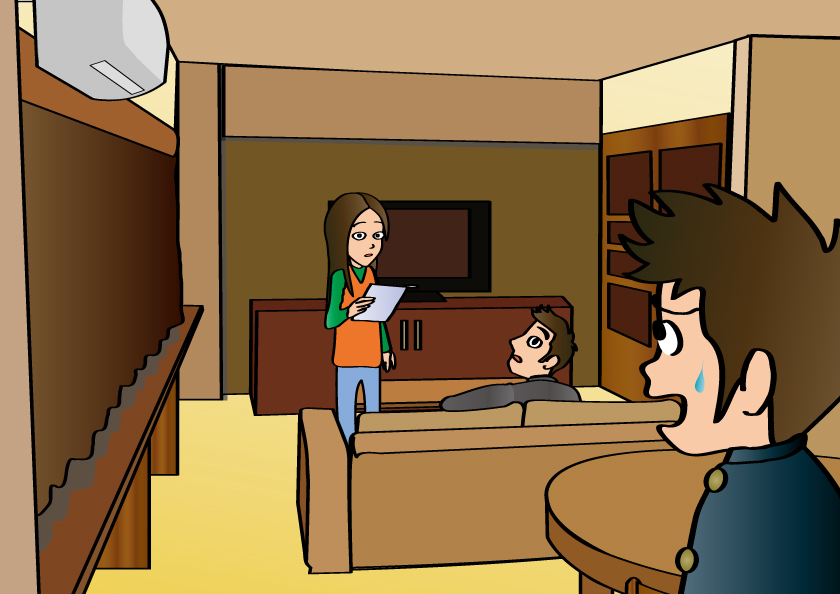 わかってるよ、もう……
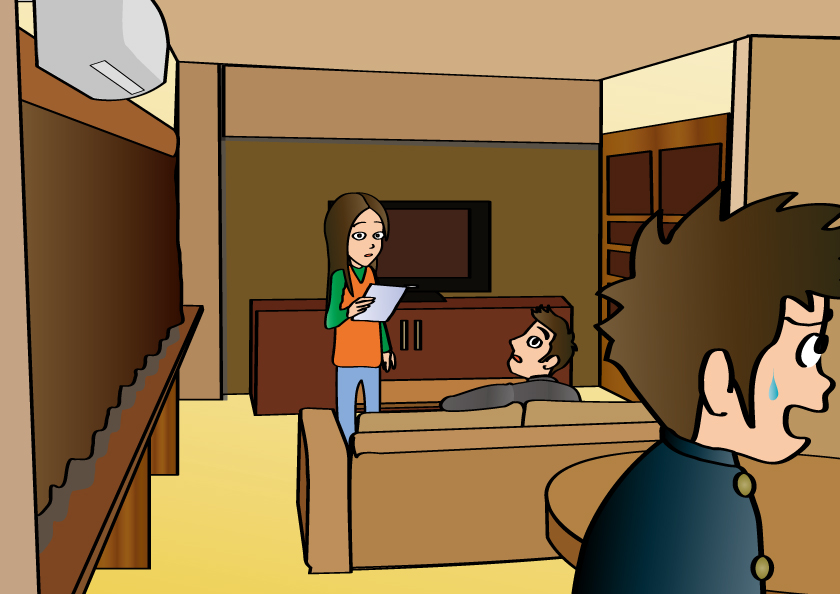 わかってるよ、もう……
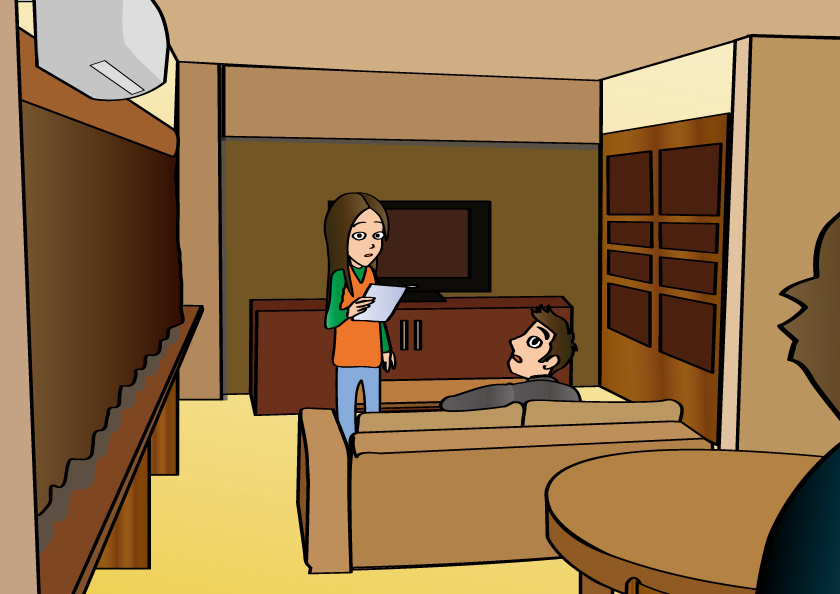 わかってるよ、もう……
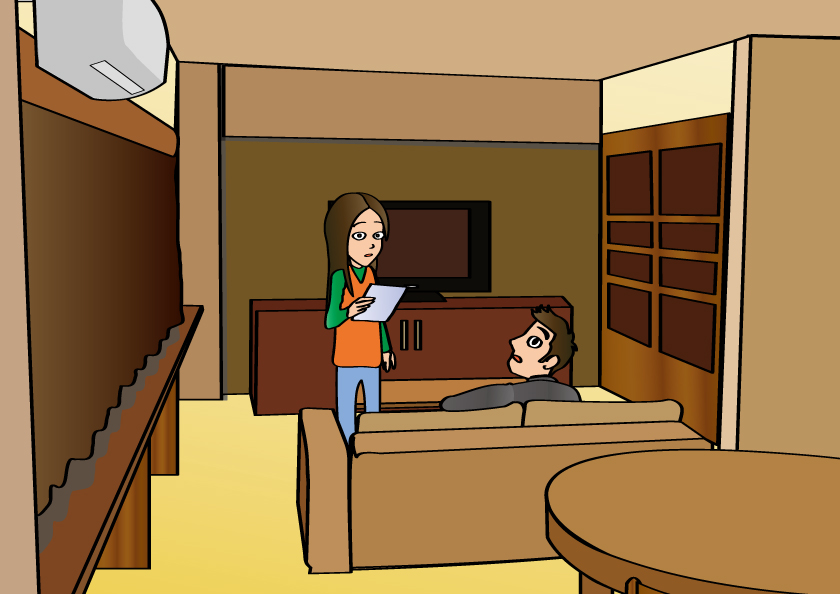 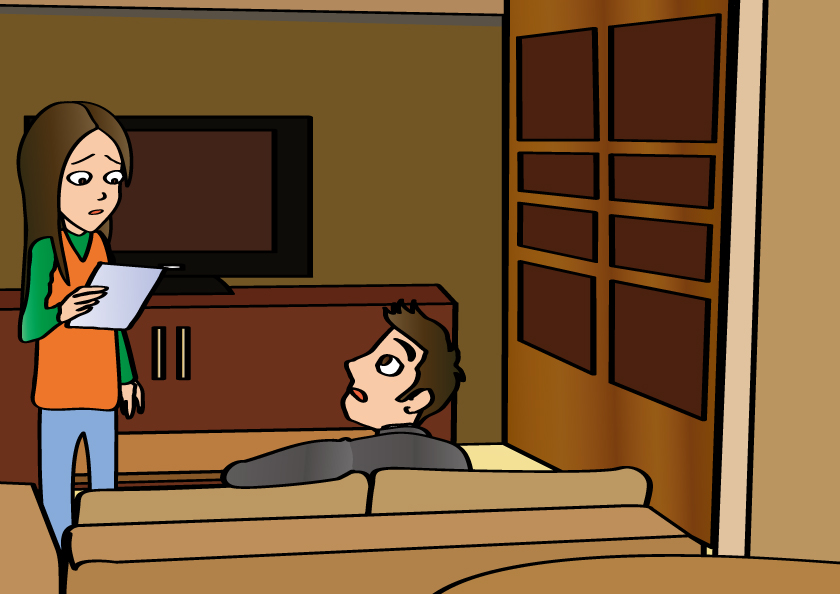 今月の請求額が普段より多いんだけど、
何か買ったかしら？
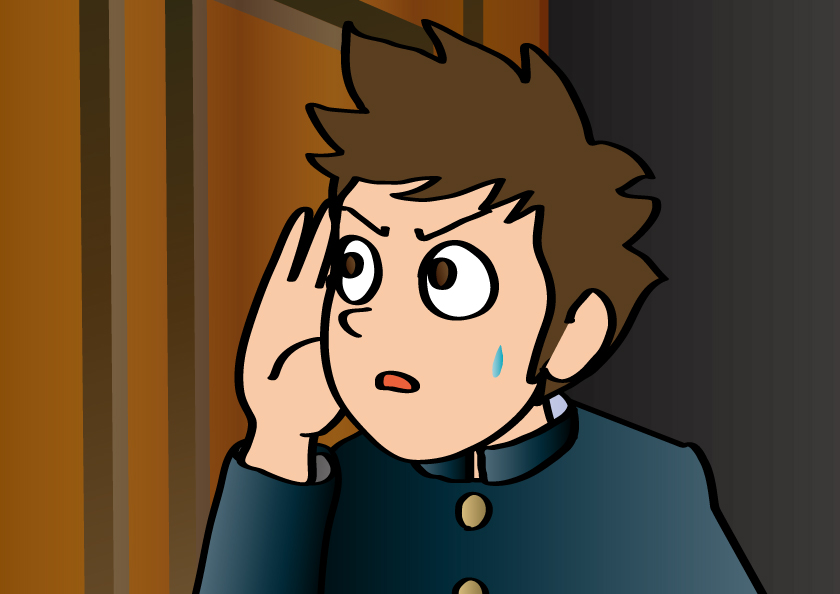 ん？　ああ、クレジットカードか
そうなの、ちょっとこれ見てくれない？
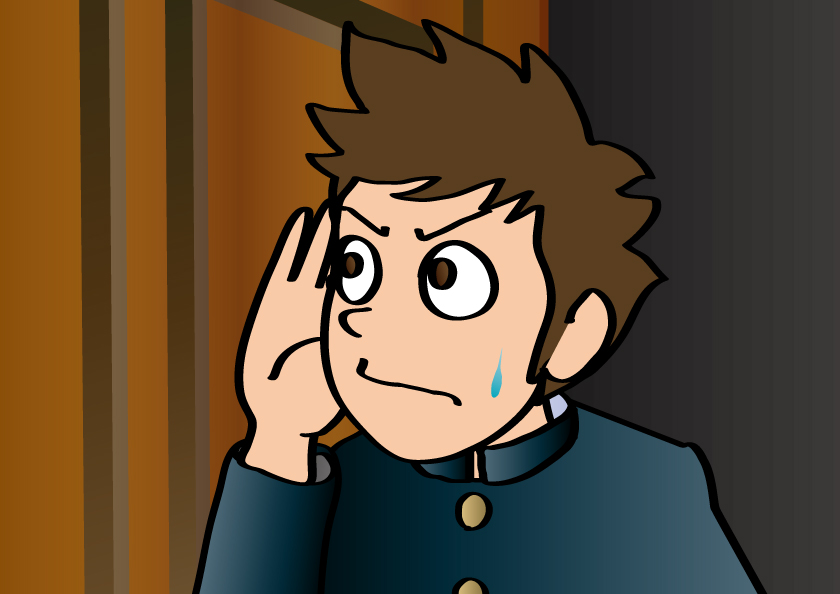 どうせ送料とか仲介料で増えてるだけじゃないのか？
そうなのかしら……
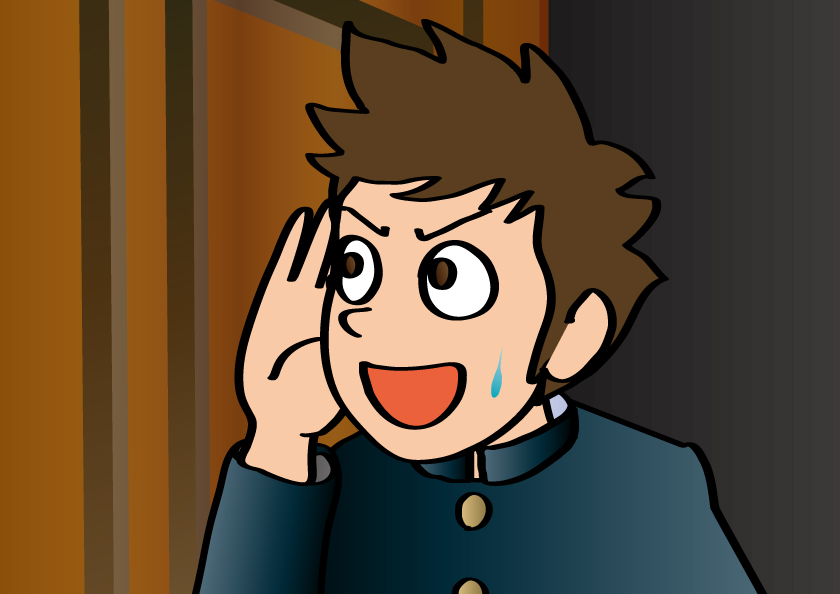 ふう
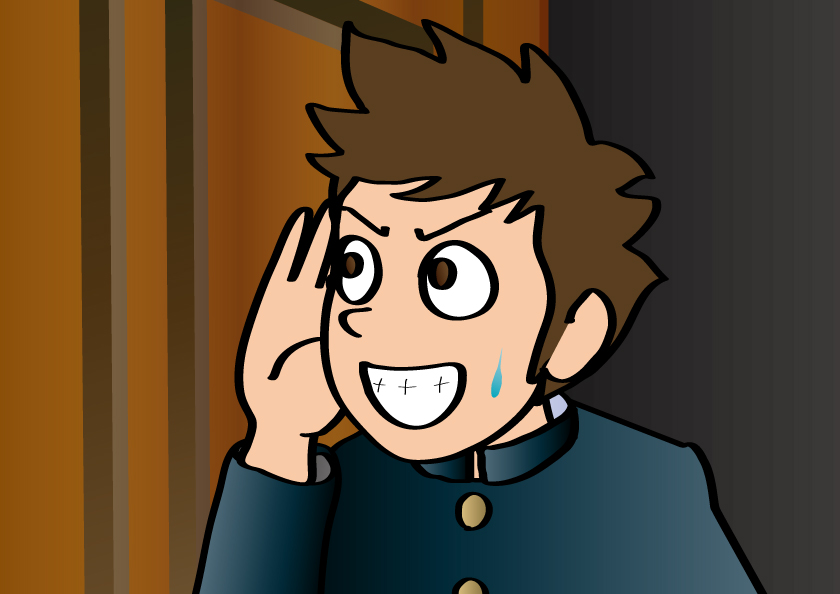 バレてないみたいだな
これならもうちょっと
使っても大丈夫かな……
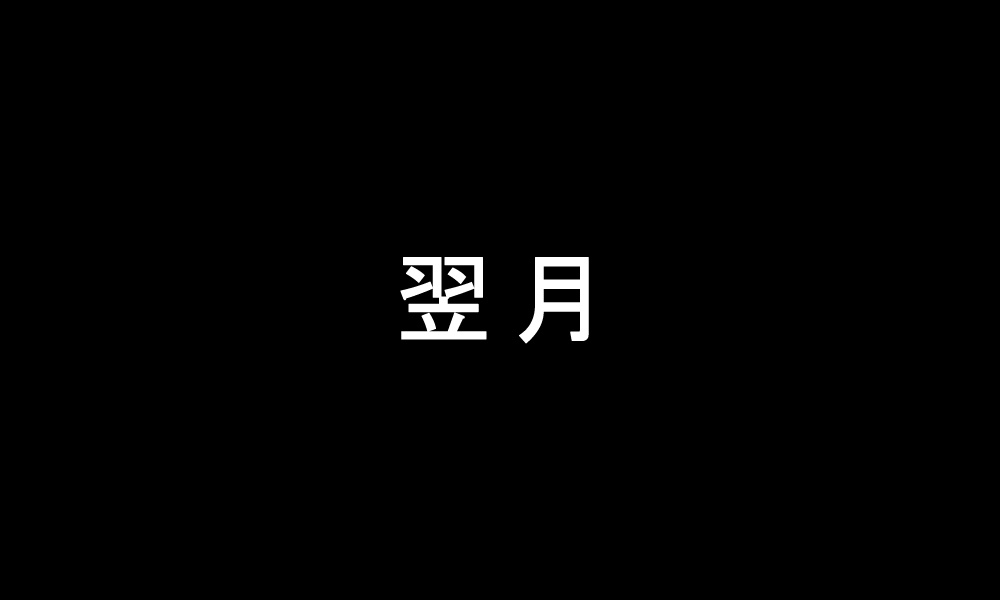 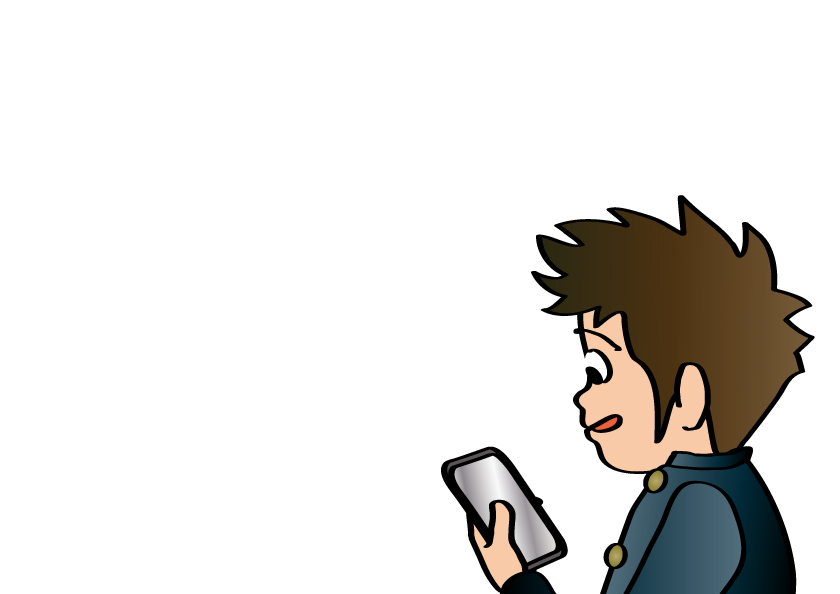 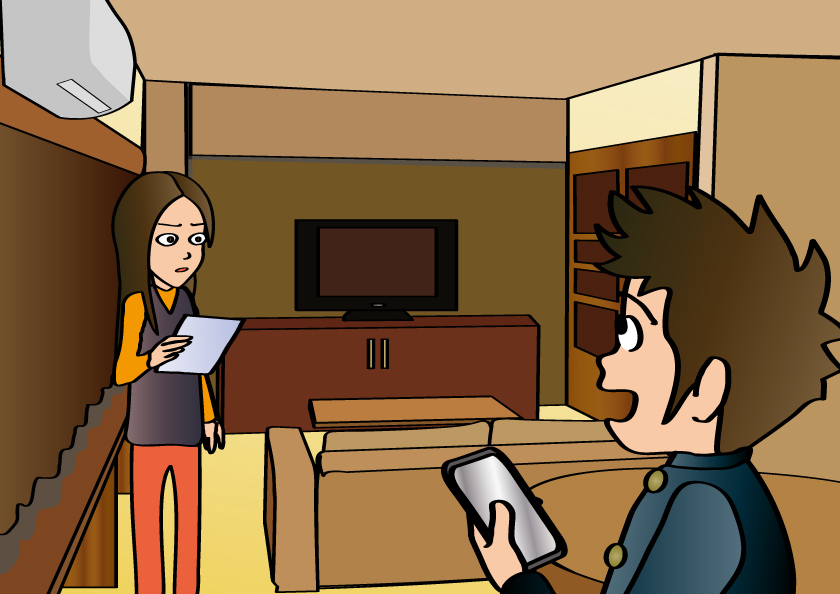 たくみ、ちょっと来なさい。
ただいまー。
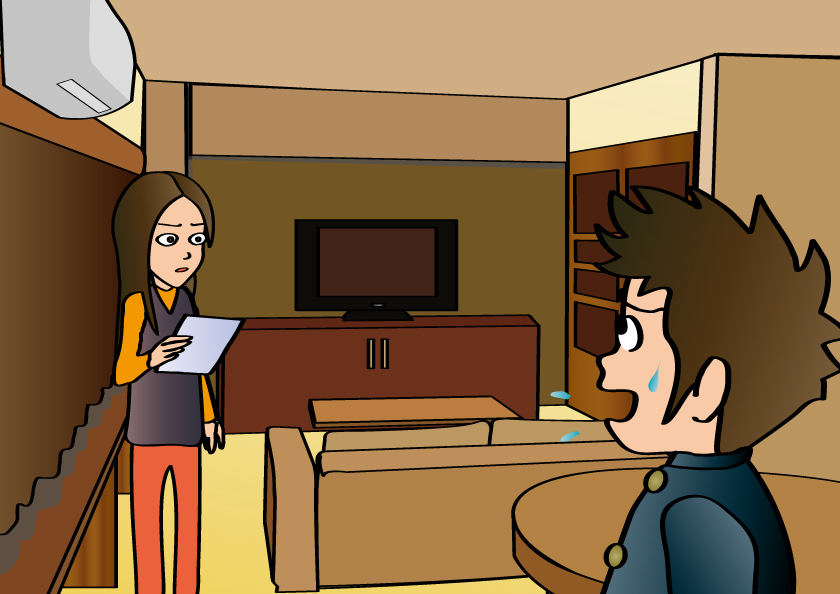 ど、どうしたんだよ母さん。
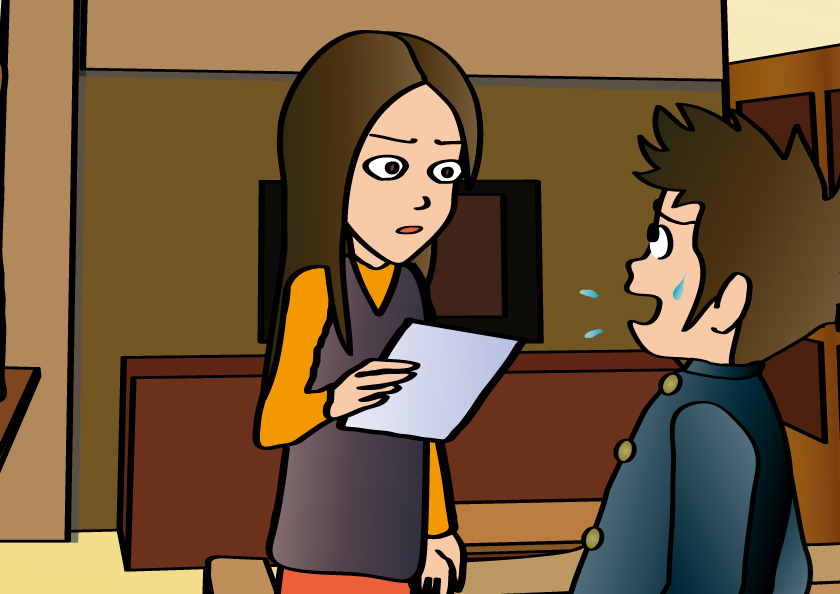 お、おぅ。
YOKOOH！-ONLINEの会社じゃん。
それが？
あんた、DHAって会社、
知ってるわよね？
そこからクレジットの請求が来てるのよ。
10万とちょっと。
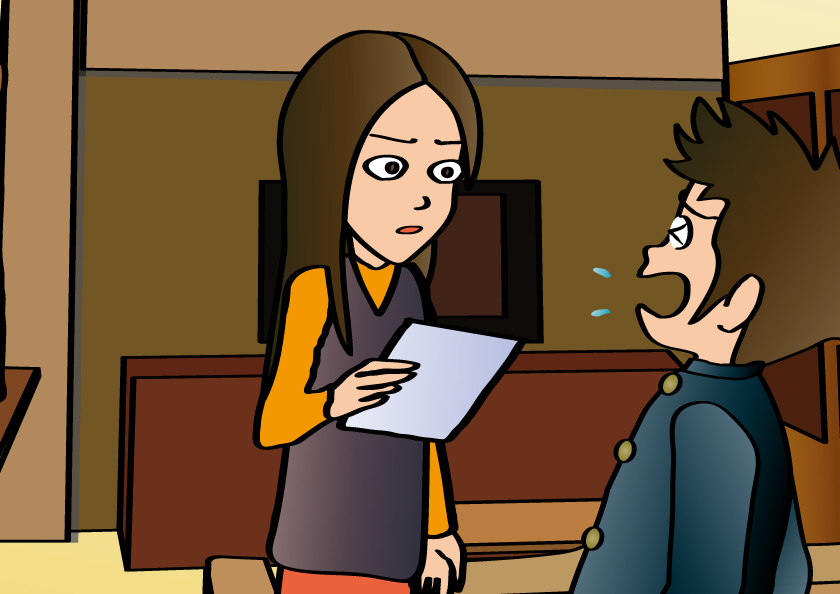 じゅ！？
(俺そんなに使ってたのかよ！？)
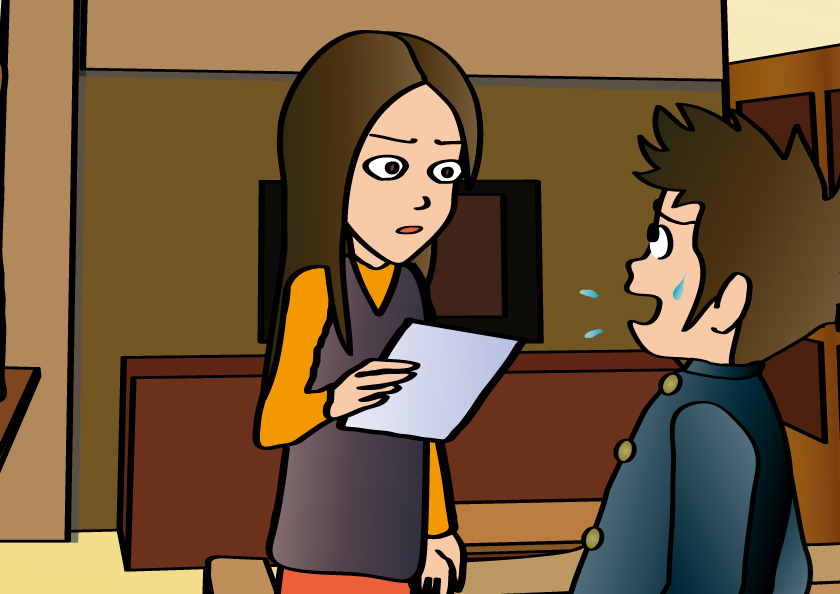 す、すげぇ金額だな。
これ、あんたよね？
え、いや、
それはその、
知らな…
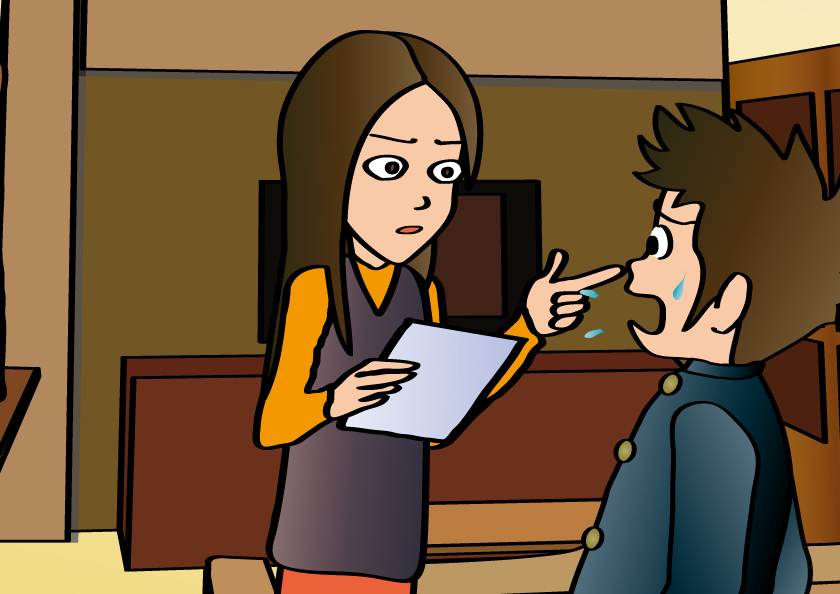 あ　ん　た　よ　ね　？
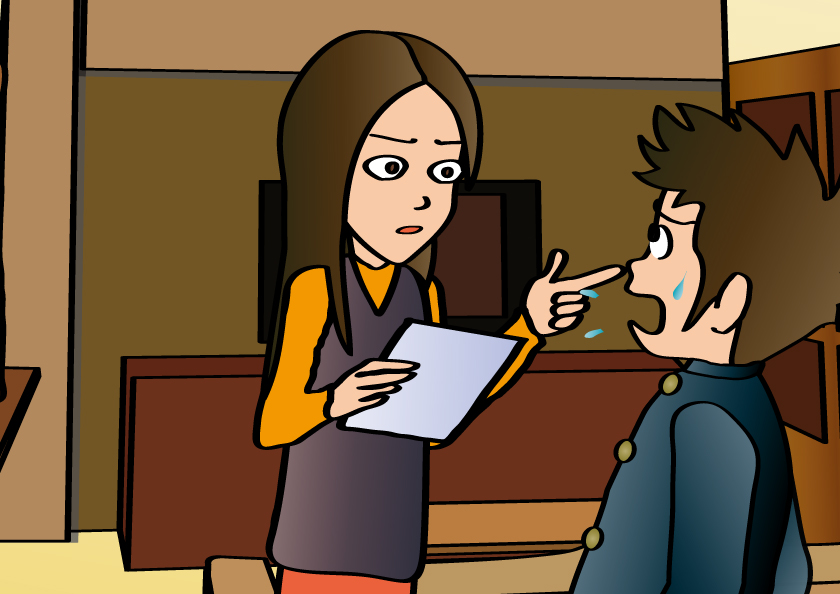 あ　ん　た　よ　ね　？
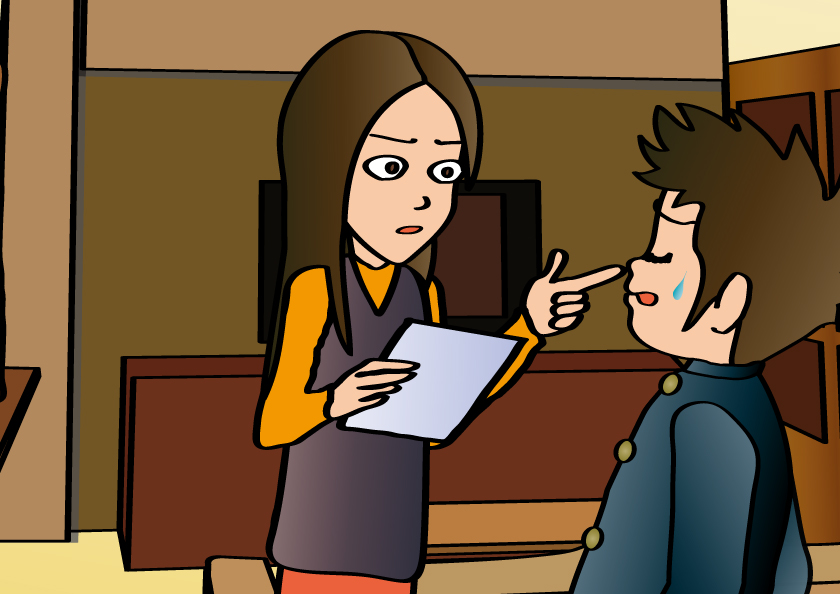 ・・・はい。
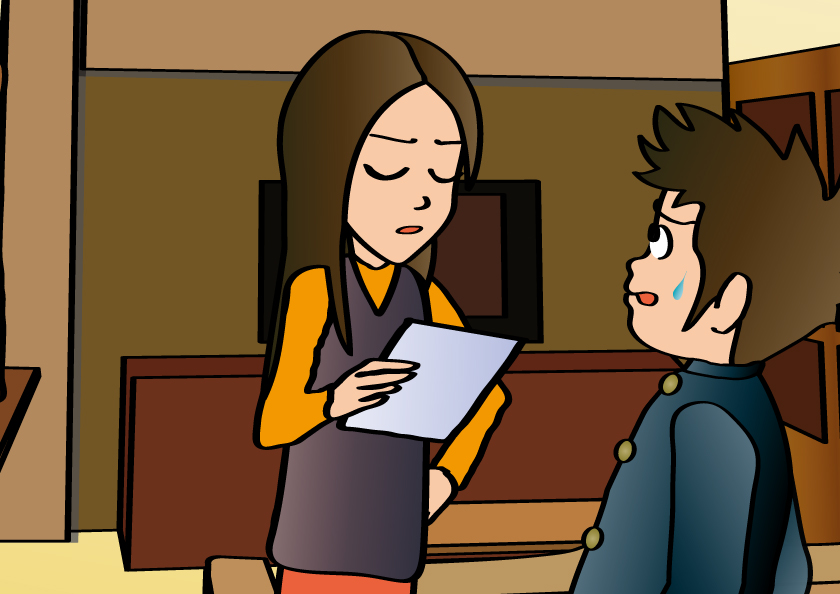 どうせあんたのことだから、クレジットカードの番号を
勝手に盗み見て登録して、
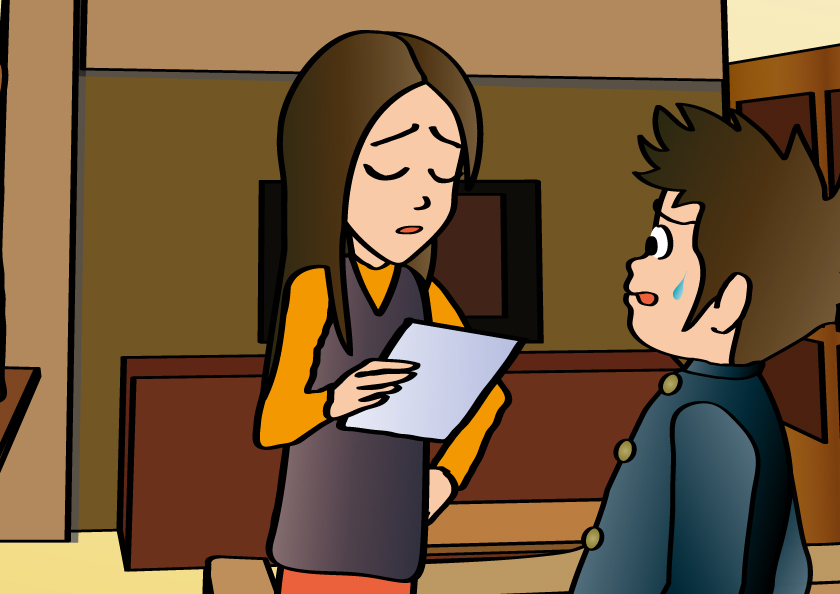 計算なんてせずに
考えも無くゲームに課金でもしたんでしょ。
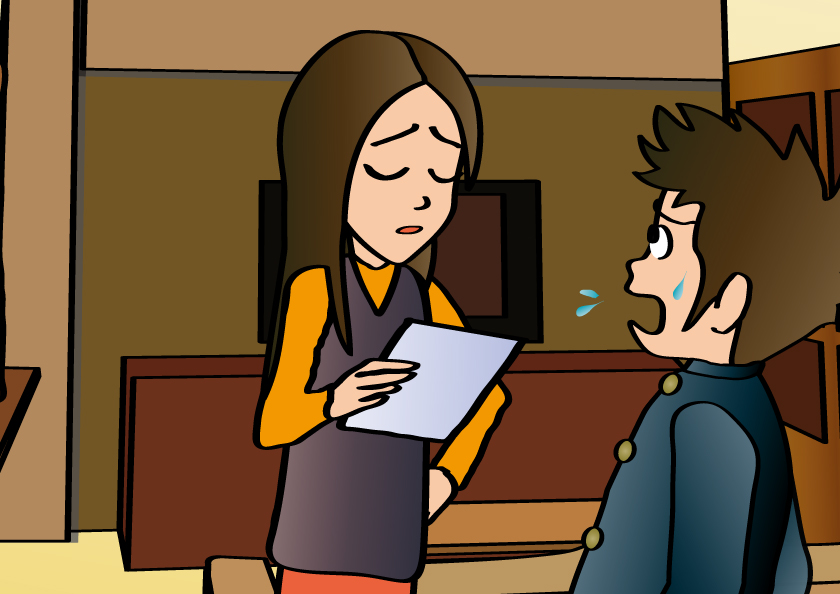 な、なんでそんなことまで。
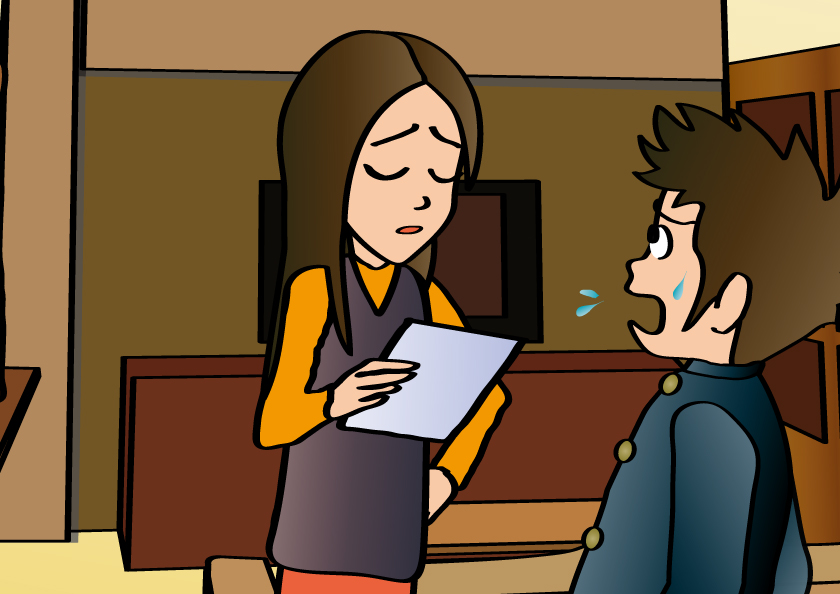 な、なんでそんなことまで。
知り合いの子どもさんも同じように使ってたって。
あっちは100万弱だけど。
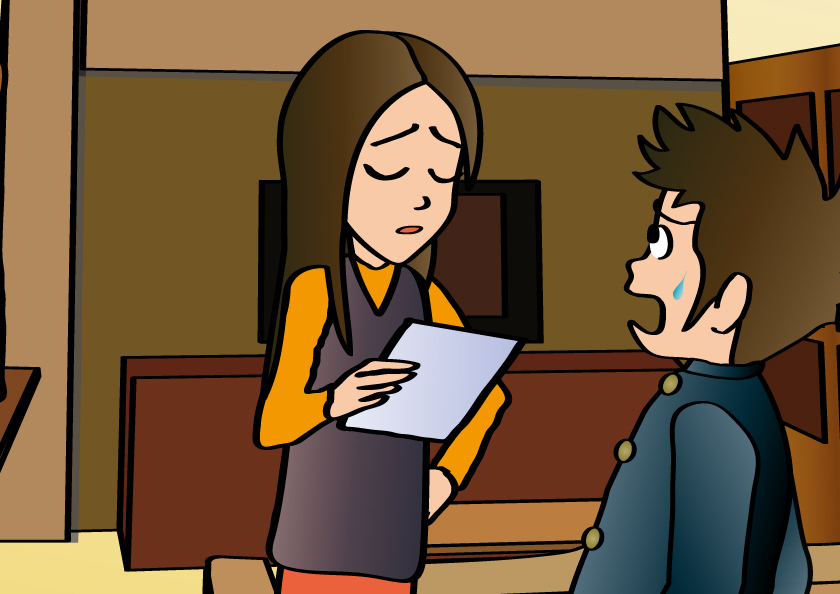 ・・・まじかよ
・・・そんなにならなくてよかったぜ。
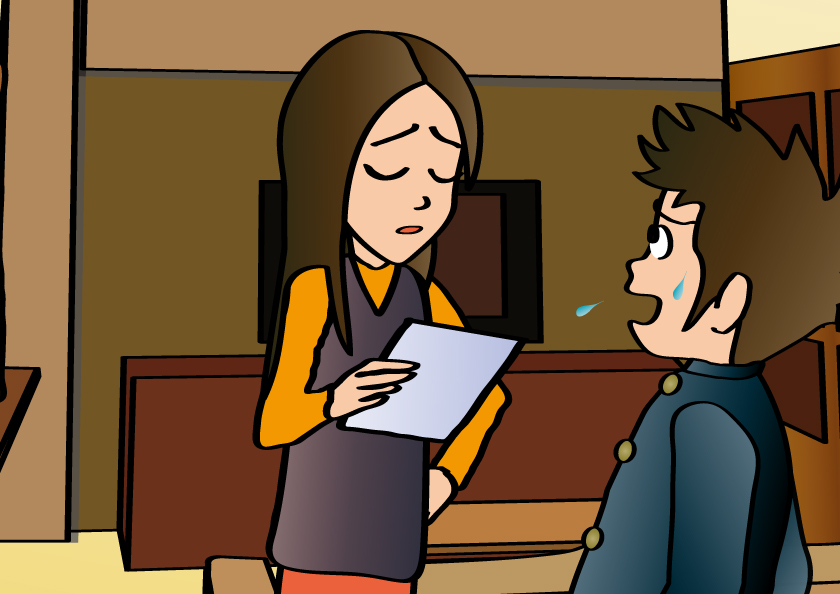 金額の大小の問題じゃないでしょ？それともこの10万、
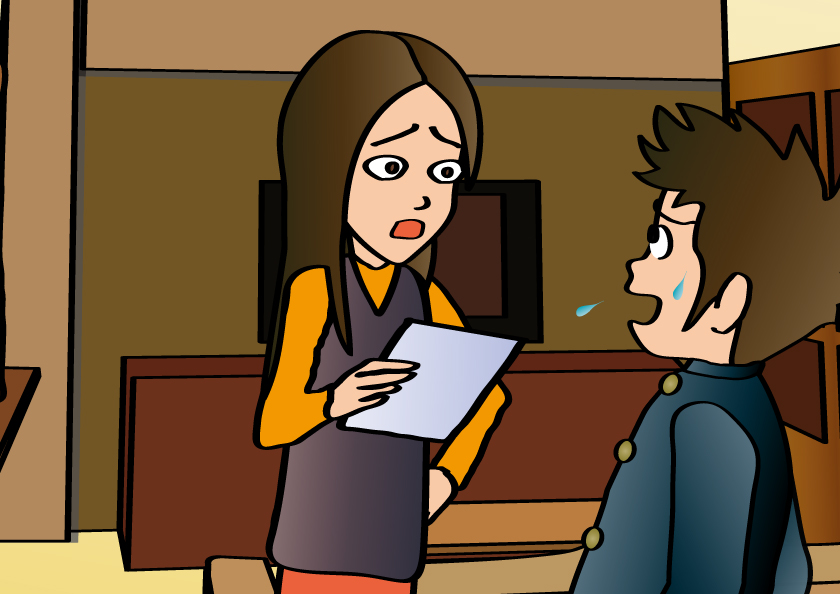 あ、いや、それは無理、というか…
あんたの小遣いから払ってくれるわけ？
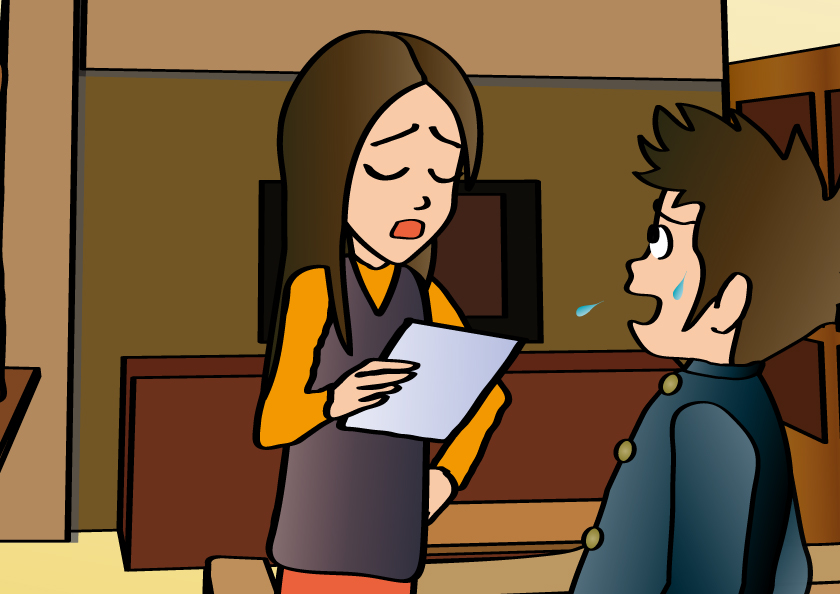 あ、いや、それは無理、というか…
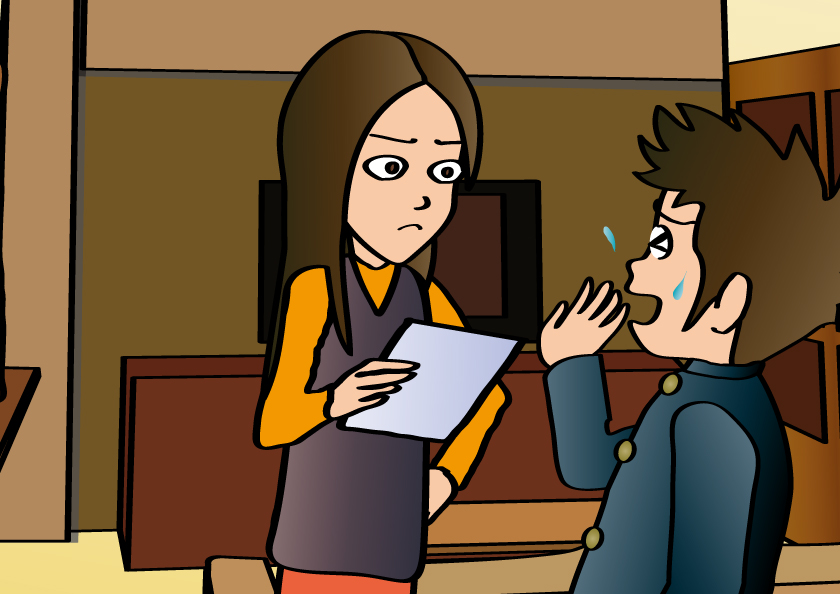 あ、いや、それは無理、というか…
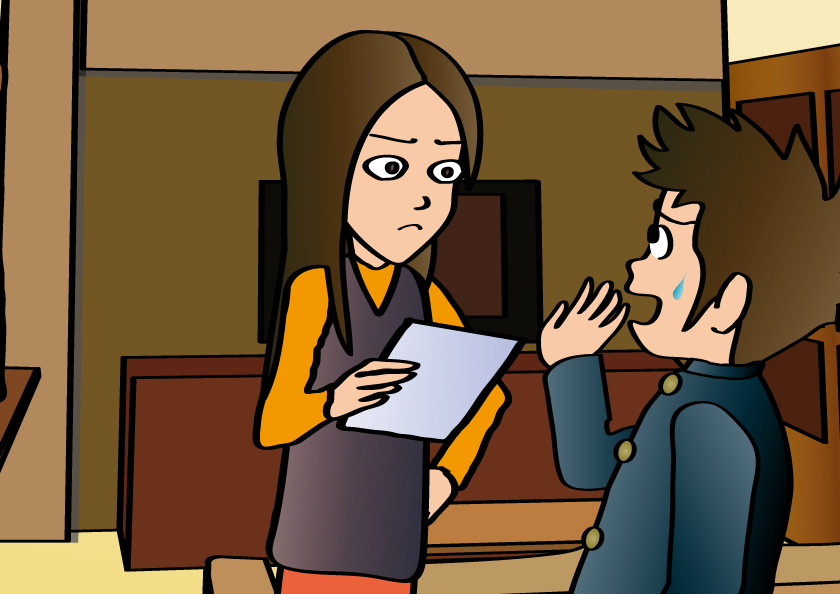 あ、いや、それは無理、というか…
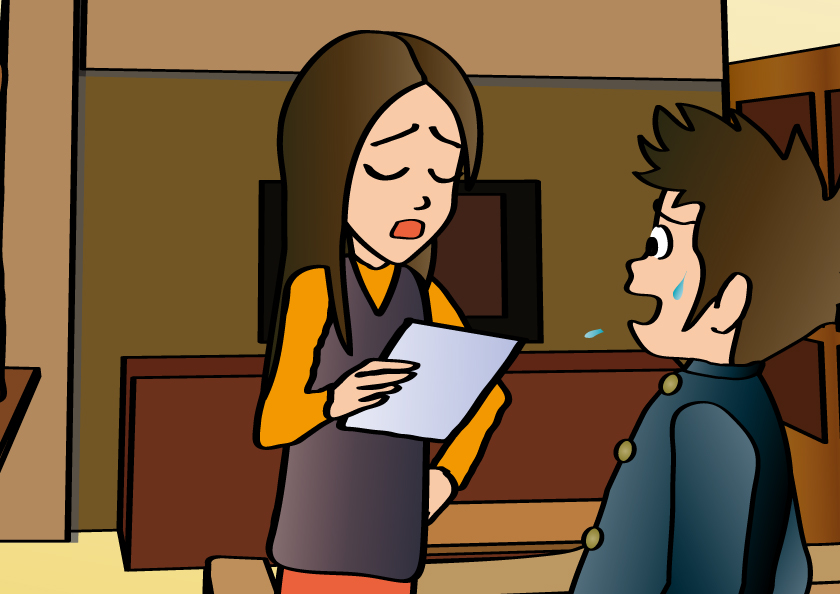 まったく、誰かに似て考え無しなんだから。
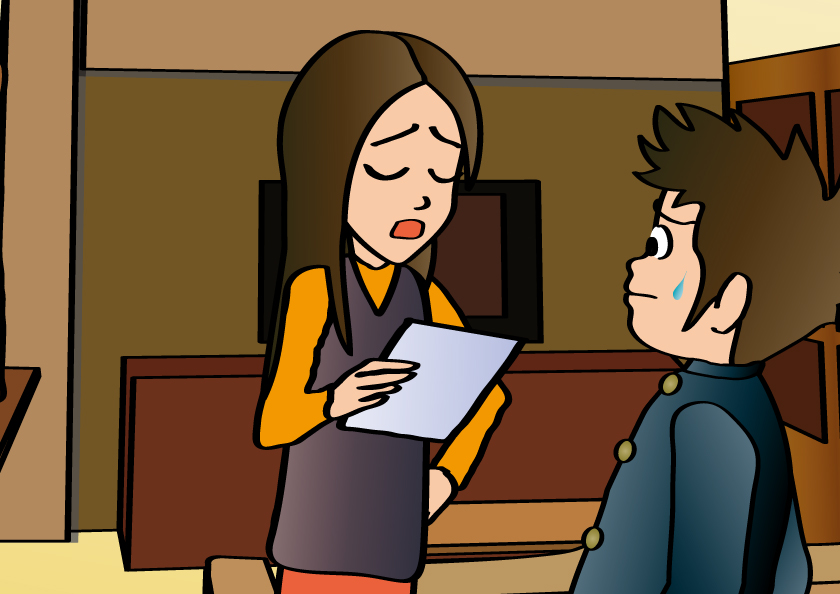 一度やっちゃうと
「もう既に一回やってるし、
一回もニ回も変わら
ないだろう」
って気持ちになって
どんどんやっちゃう
ものなの。
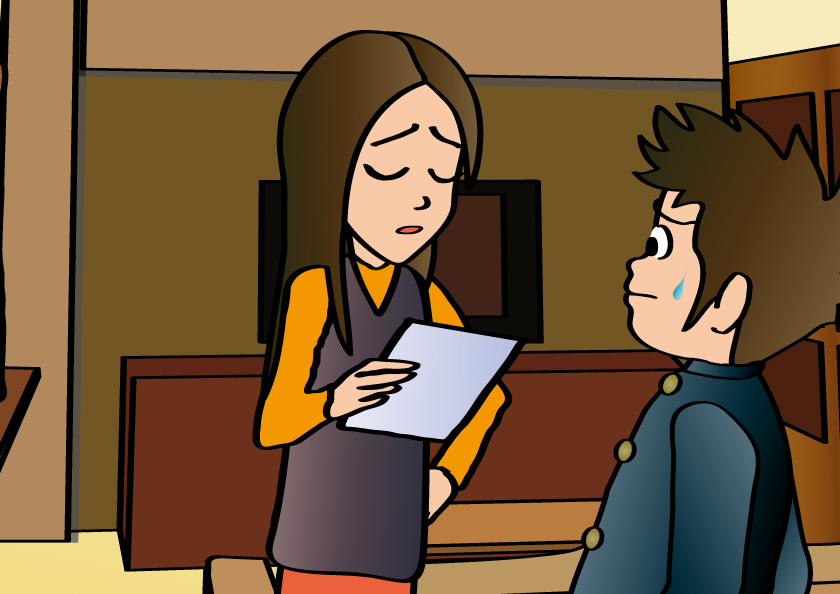 金額が目に見えているわけじゃないから、見えないところで金額が膨らんでいくのよ。
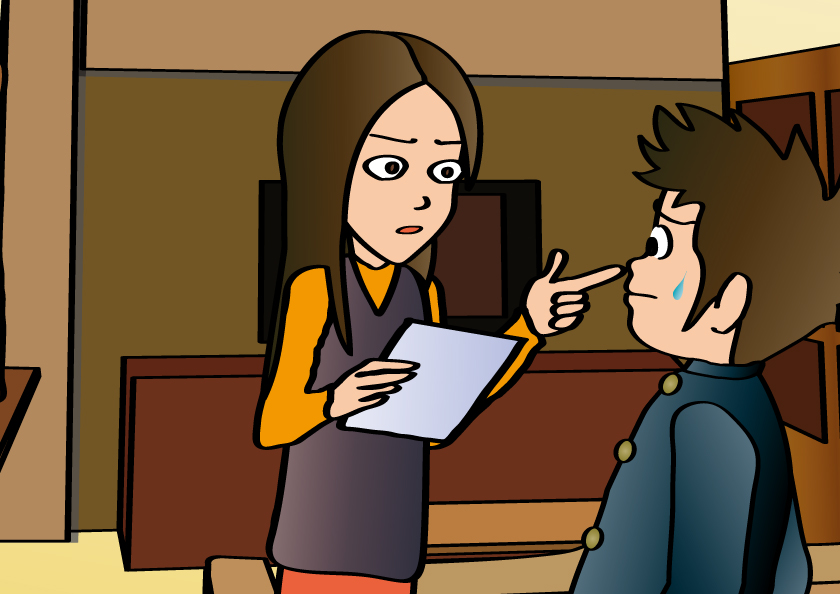 これからは考えて使う事ね。
クレジット使用は一切禁止。
今度やったらそのスマホ解約ね。
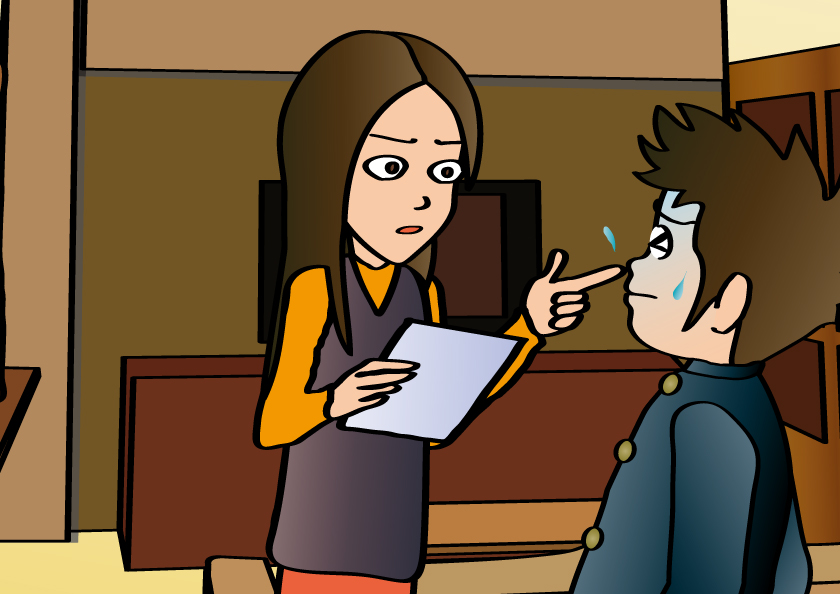 これからは考えて使う事ね。
クレジット使用は一切禁止。
今度やったらそのスマホ解約ね。
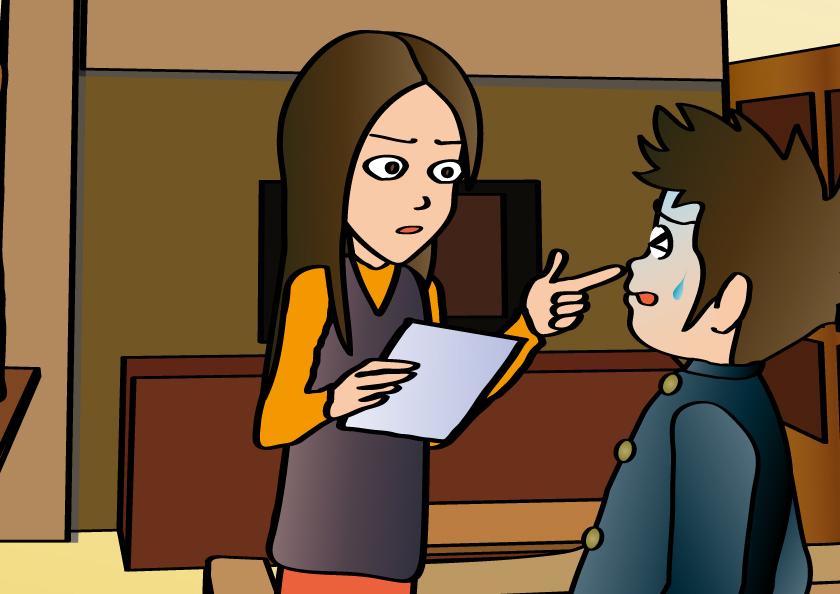 これからは考えて使う事ね。
クレジット使用は一切禁止。
今度やったらそのスマホ解約ね。
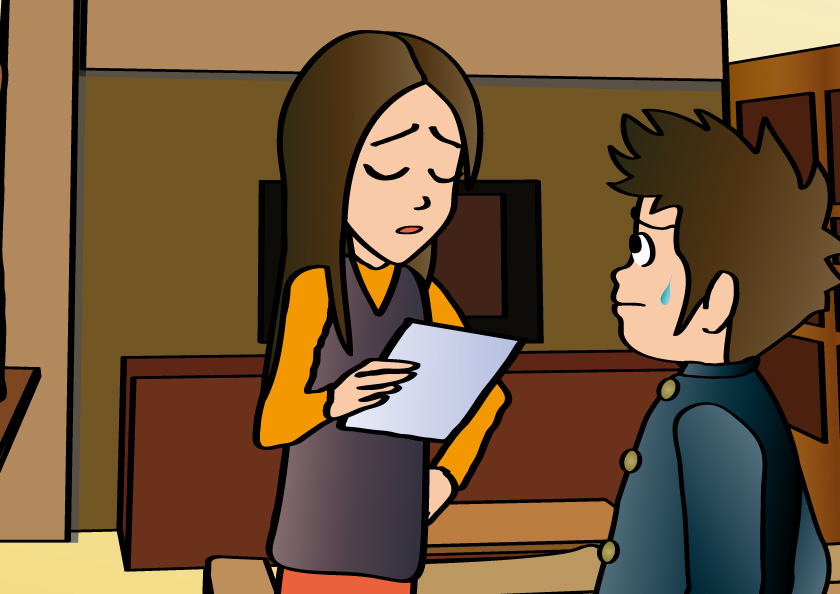 これからは考えて使う事ね。
クレジット使用は一切禁止。
今度やったらそのスマホ解約ね。
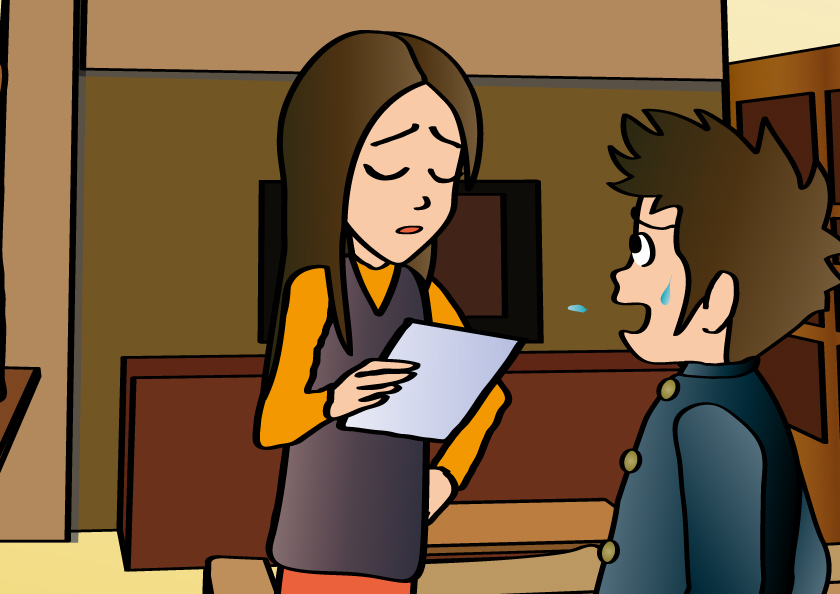 これからは考えて使う事ね。
クレジット使用は一切禁止。
今度やったらそのスマホ解約ね。
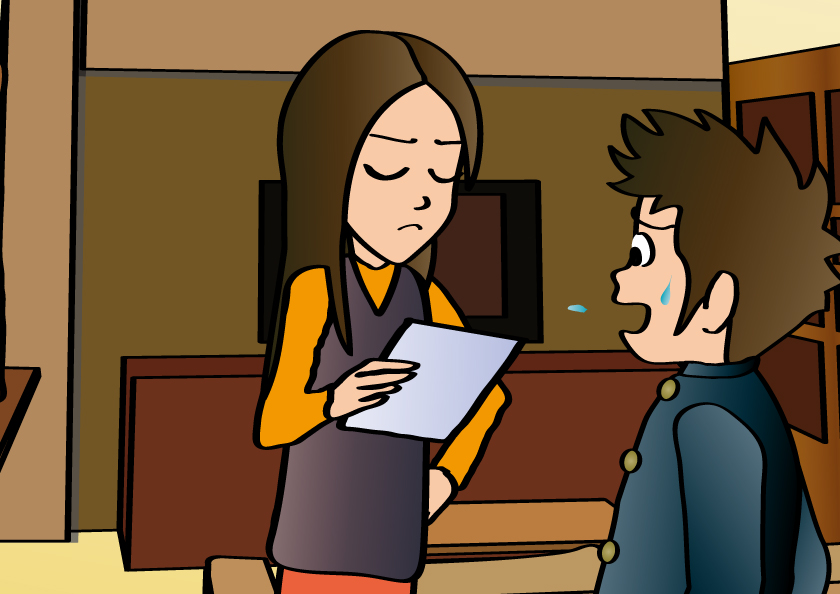 ・・・はい。
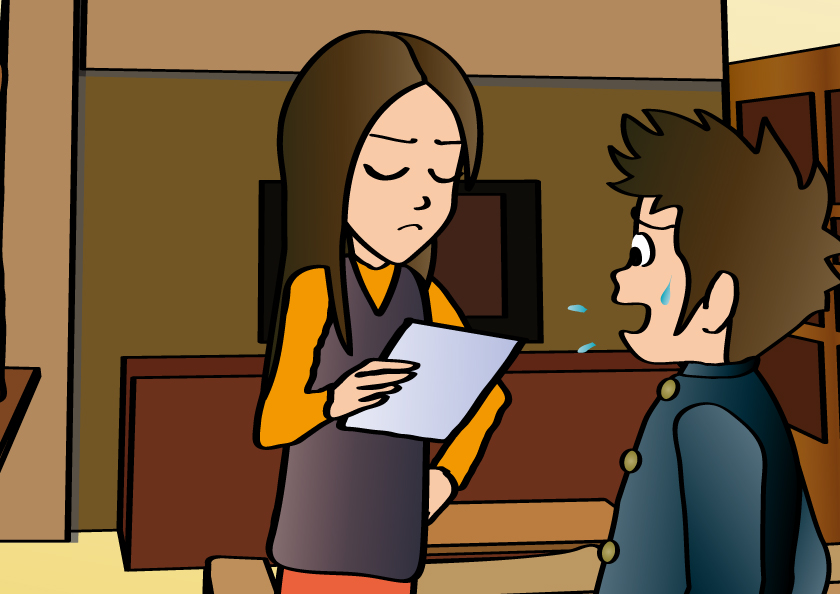 これからはしっかり気をつけて、
使う金額もセーブしながら使います。
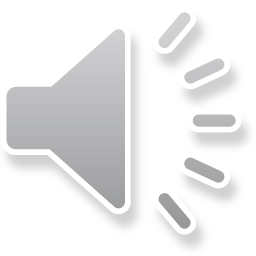 消費生活センターからのアドバイス
アプリやオンラインゲームなどの
利用料の支払いは、都度払いと違いまとめ払いのため、金銭感覚がつい麻痺しがちです。
使った金額はメモ帳などに記録をしていきましょう。
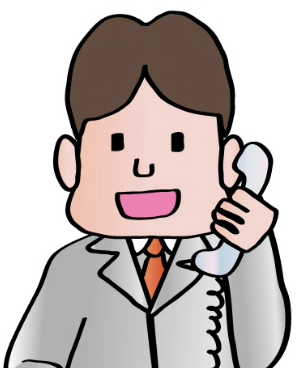 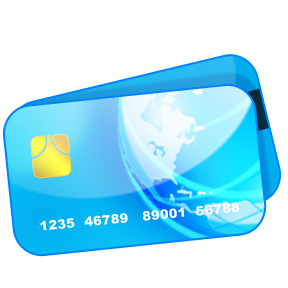 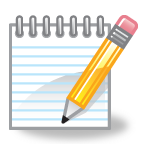 ○月○日
・ババロアの岸
　アイテム：300円

○月○日
・ババロアの岸
　アイテム：50
クレジットカードを利用する場合は、必ずお家の人と一緒に行いましょう。
☆トラブルにあったと思ったら…
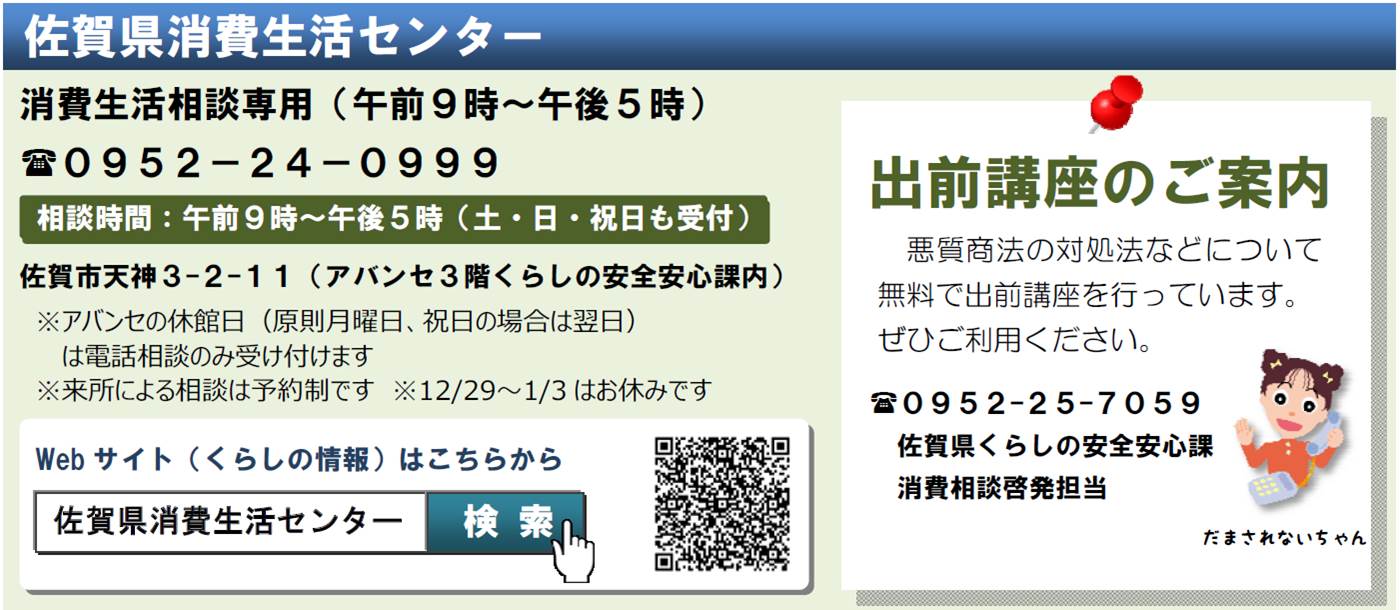